EE 350 / ECE 490Analog Communication Systems
Ch. 4 – Single Side-band 
Communications
2/9/2010
Fairfield U. -  R. Munden - EE350
1
Objectives
Describe how an AM generator coud be modified to provide SSB
Discuss the various types of SSB and explain their advantages compared to AM
Explain circuits that are used to generate SSB in the filter method and describe the filters that can be used
Analyze the phase-shift method of SSB generation and give its advantages
Describe several methods used to demodulate SSB systems
Provide a complete block diagram for an SSB transmitter/receiver
Determine the frequencies at all points in an SSB receiver when receiving a single audio tone
2
Fairfield U. -  R. Munden - EE350
2/9/2010
4-1 Single-Sideband characteristics
First discovered 1914, patented 1923
FCC required majority of transmissions in the 2- to 30-MHz band to be SSB in 1977
Types: 
SSB – just one sideband – amateur radio, maximum range w/ minimum power
SSBSC – one SB plus some carrier – allows better fidelity and AGC
ISB – different sidebands – military communications
Vestigial sideband – vestige of sideband plus carrier included with full sideband – television
ACSSB – amplitude-compandored SSB uses compressed speech signal at transmitter
3
Fairfield U. -  R. Munden - EE350
2/9/2010
SSB Power distribution
In AM the transmitted power is spread between the carrier and two sidebands
All the intelligence is in only one sideband
A 4W AM signal has 4W carrier + 1 W x 2 sidebands = 6W total w/ all intelligence in 1 W
Peak envelope power (PEP) 
SSB of 150 Vp-p -> (150/2*.707)^2 / 50 Ohms = 56.2 W PEP
Normal voice is only ¼ or 1/3 of PEP on average, so lower power components can be used
SSB offers 10-12dB power savings over AM due to selective fading improvement, noise reduction, and power savings.
4
Fairfield U. -  R. Munden - EE350
2/9/2010
4-2 Sideband generation: The balanced modulator
5
Fairfield U. -  R. Munden - EE350
2/9/2010
Figure 4-1   Balanced ring modulator.
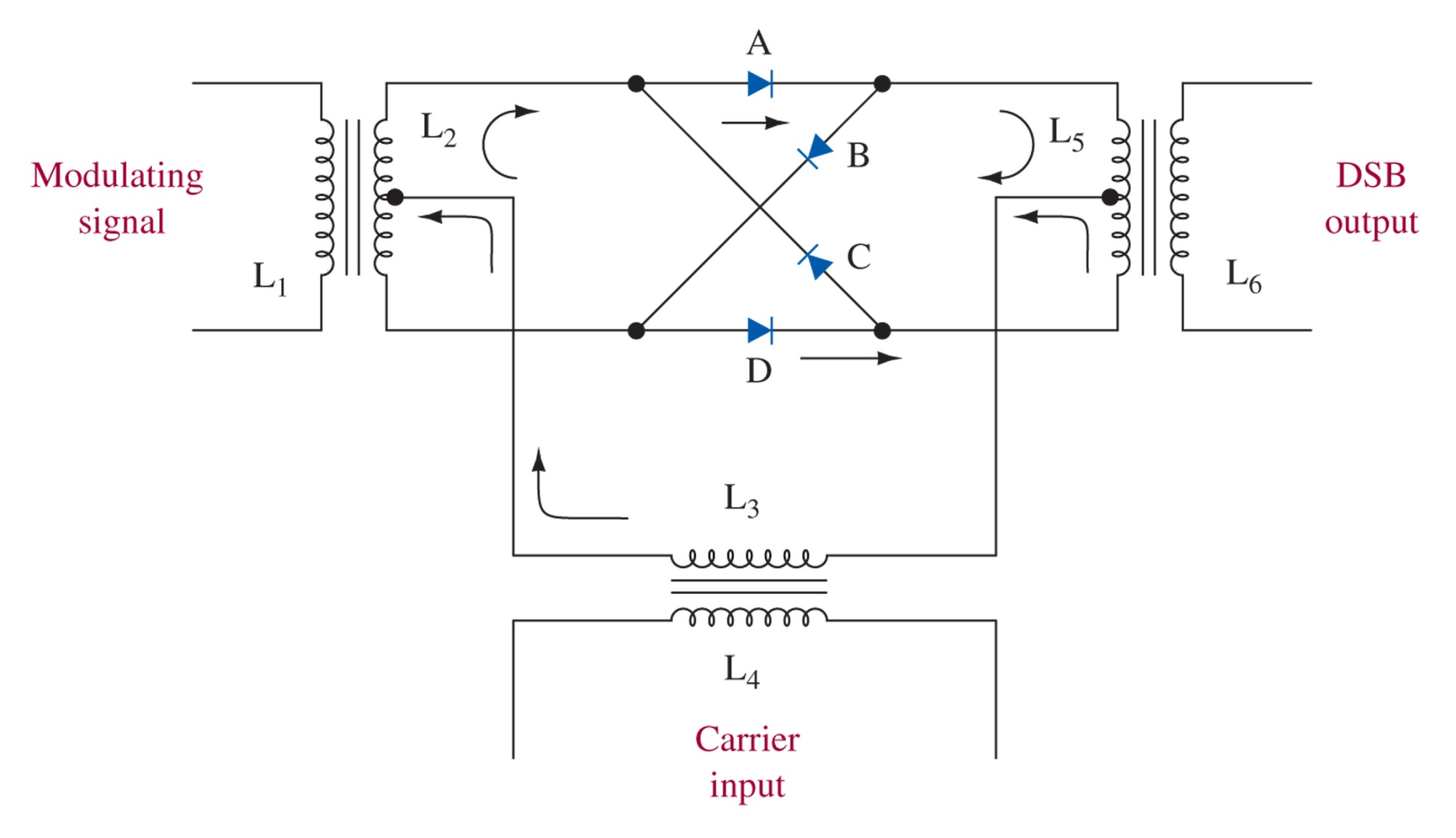 Carrier – always cancels itself out
Modulator – won’t pass to L5 alone
Both – Carrier sets diode conduction, allowing passage of modulating signal through diodes, generating sidebands at L5 (DSBSC)
Can yield 60 dB suppression of carrier with matched diodes
6
Fairfield U. -  R. Munden - EE350
2/9/2010
Figure 4-2   The Analog Devices AD630 balanced modulator/demodulator.
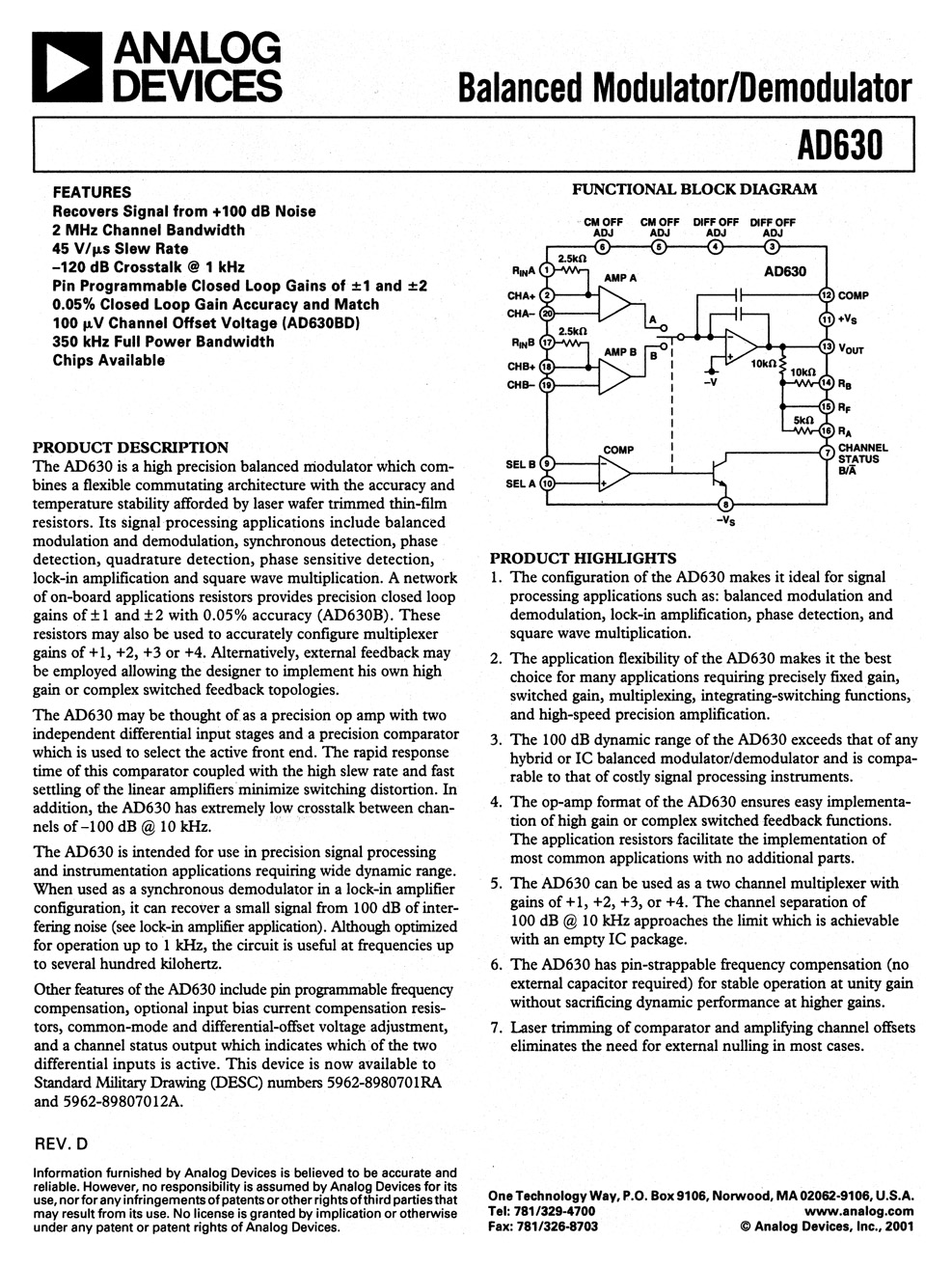 7
Fairfield U. -  R. Munden - EE350
2/9/2010
Figure 4-2 (continued)   The Analog Devices AD630 balanced modulator/demodulator. (Courtesy of Analog Devices.)
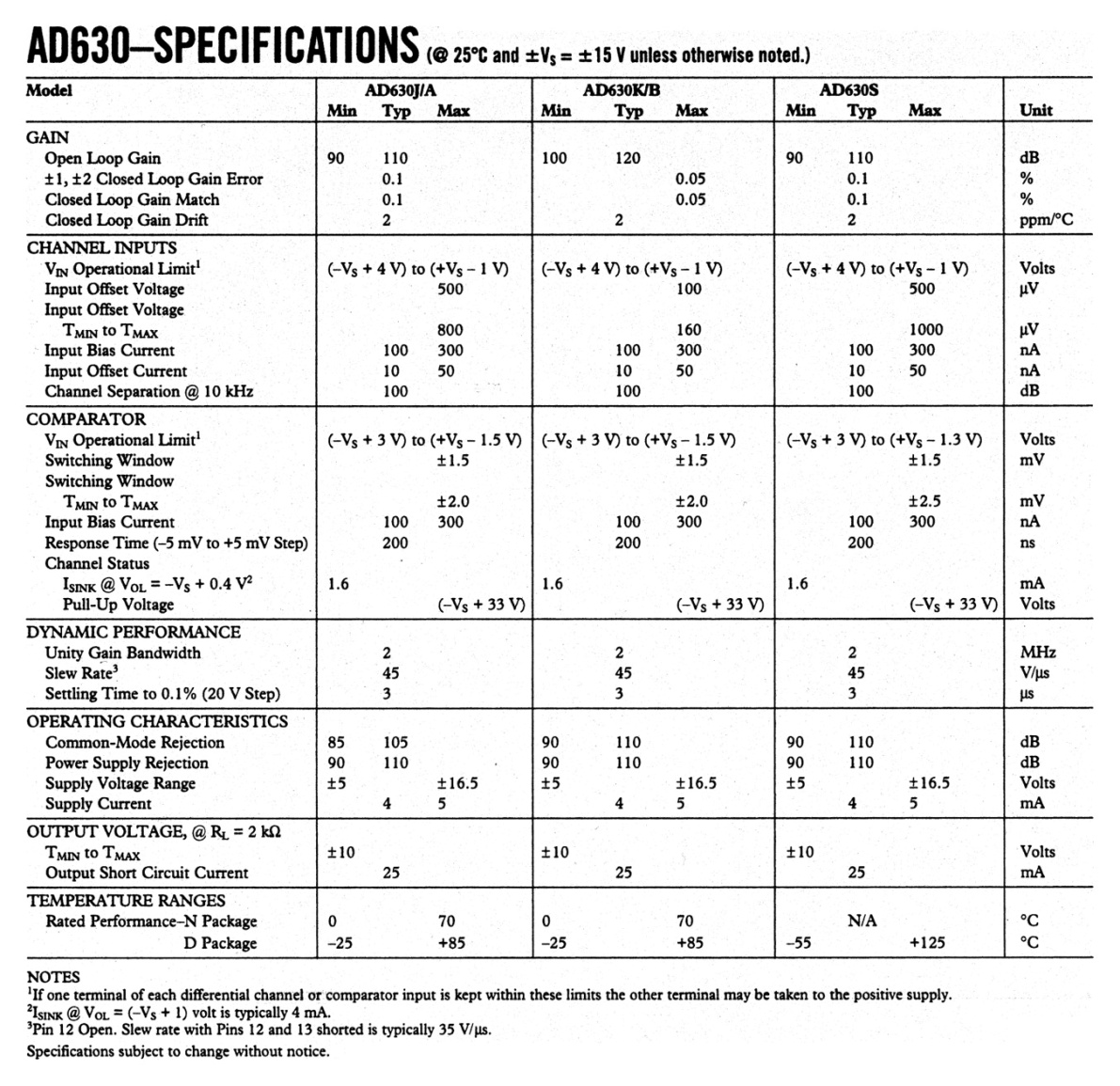 8
Fairfield U. -  R. Munden - EE350
2/9/2010
Figure 4-2 (continued)   The Analog Devices AD630 balanced modulator/demodulator. (Courtesy of Analog Devices.)
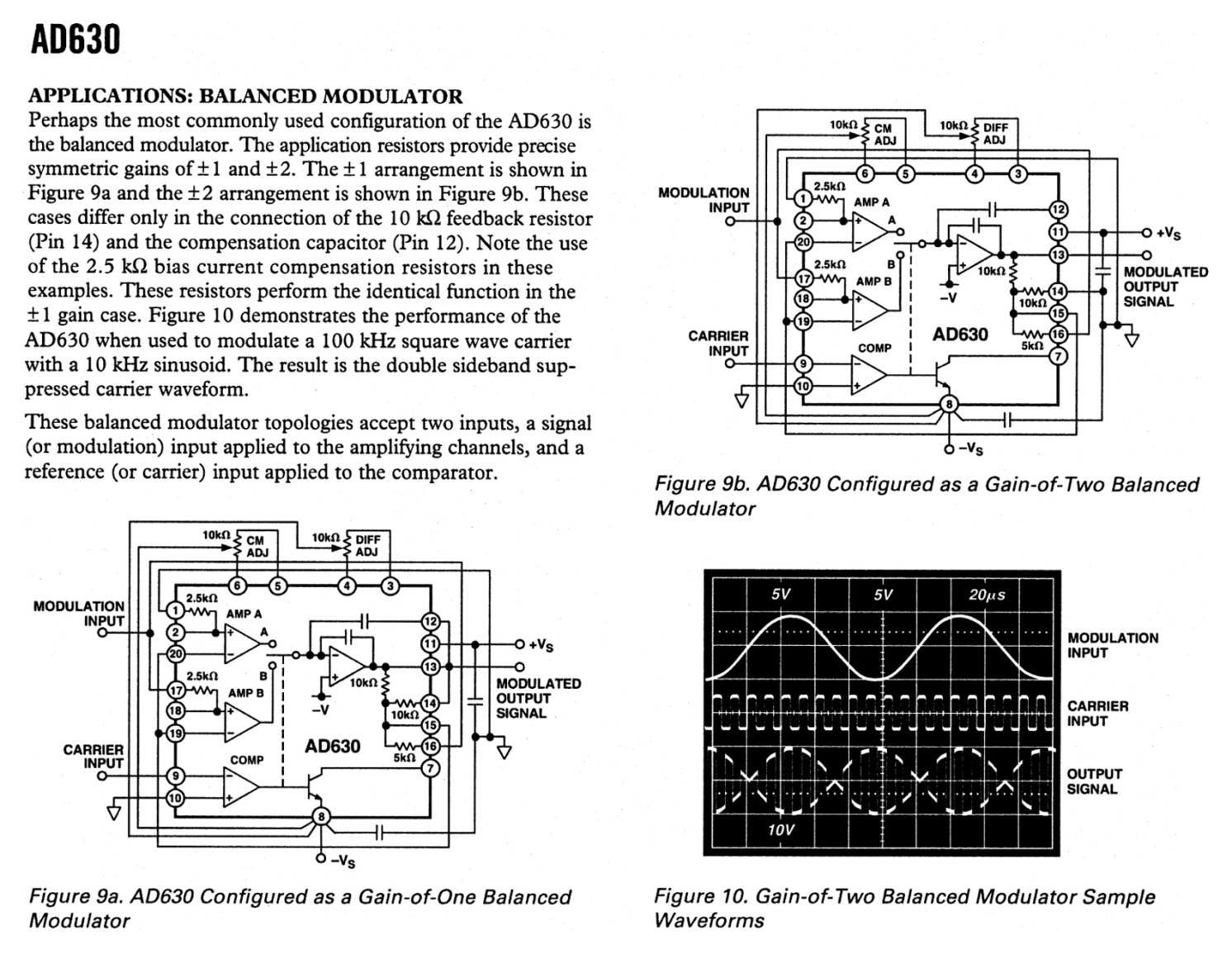 9
Fairfield U. -  R. Munden - EE350
2/9/2010
4-3 ssb filters
Need sharp filter to cancel one sideband while preserving the other
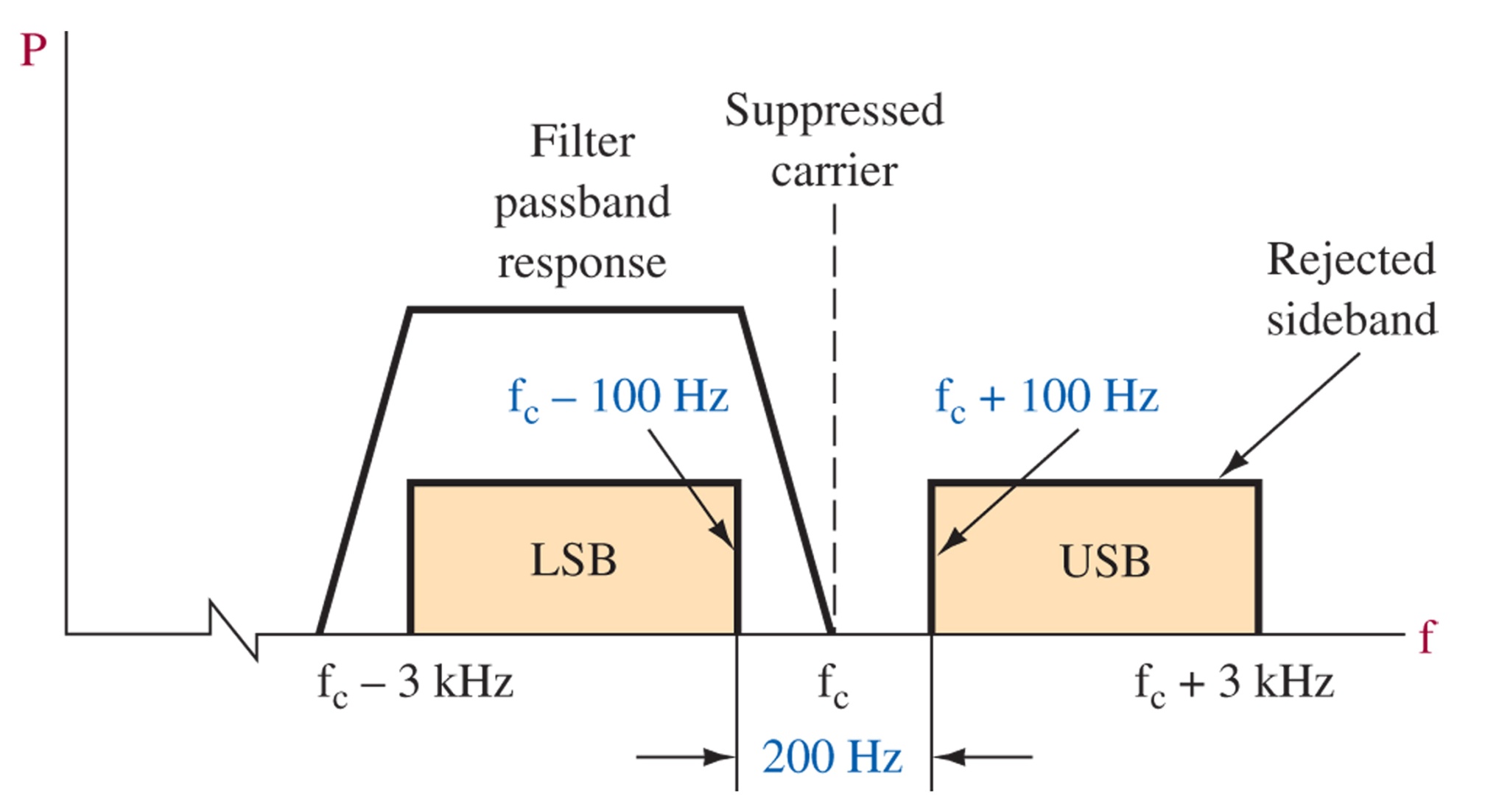 Figure 4-3   Sideband suppression.
10
Fairfield U. -  R. Munden - EE350
2/9/2010
Required q
1-MHz carrier and 80-dB sideband suppression




100-kHz carrier and 80-dB sideband suppression
Generating at 100-kHz, suppressing the sideband, then shifting to higher  frequencies is more practical
11
Fairfield U. -  R. Munden - EE350
2/9/2010
Filters
LC filters are not high enough Q

We need to use something more efficient:
Crystal Filters
Ceramic Filters
Mechanical Filters
12
Fairfield U. -  R. Munden - EE350
2/9/2010
Figure 4-4   Crystal equivalent circuit (a) and filter (b).
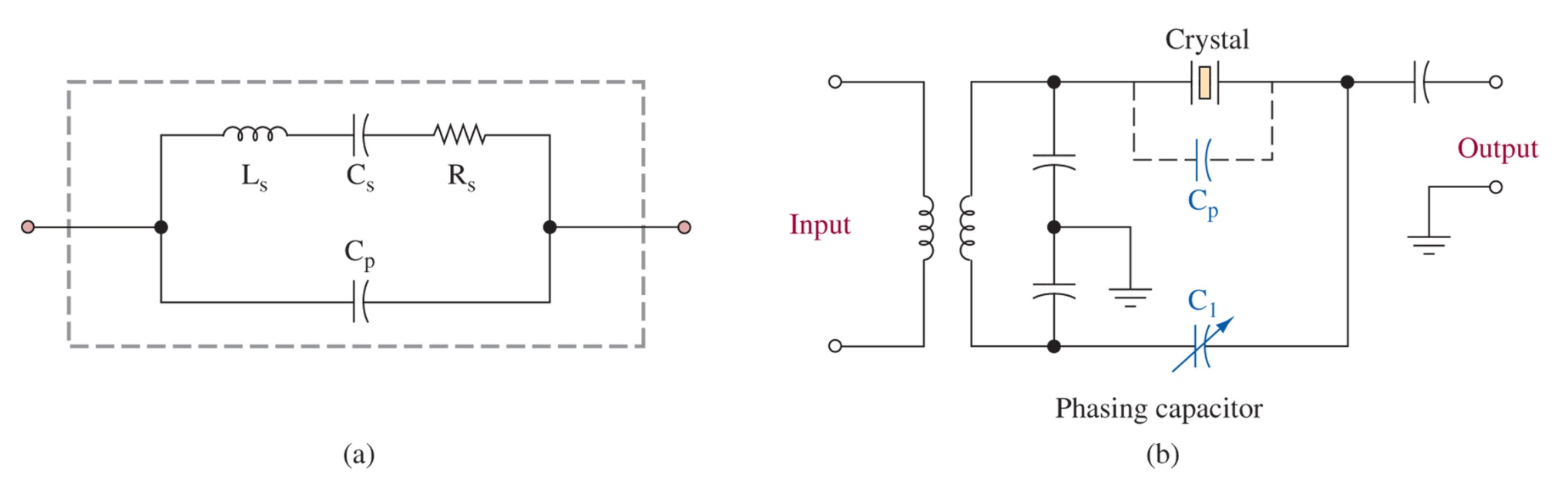 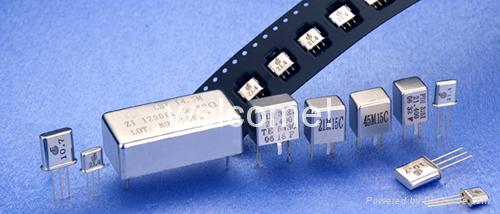 The crystal provides the series LRC resonance, but the package gives stray capacitance.  By tuning C1 in (b) you can match Cp while having them 180-deg out of phase cancelling unwanted frequencies.
13
Fairfield U. -  R. Munden - EE350
2/9/2010
Figure 4-5   Ceramic filter and response curve.
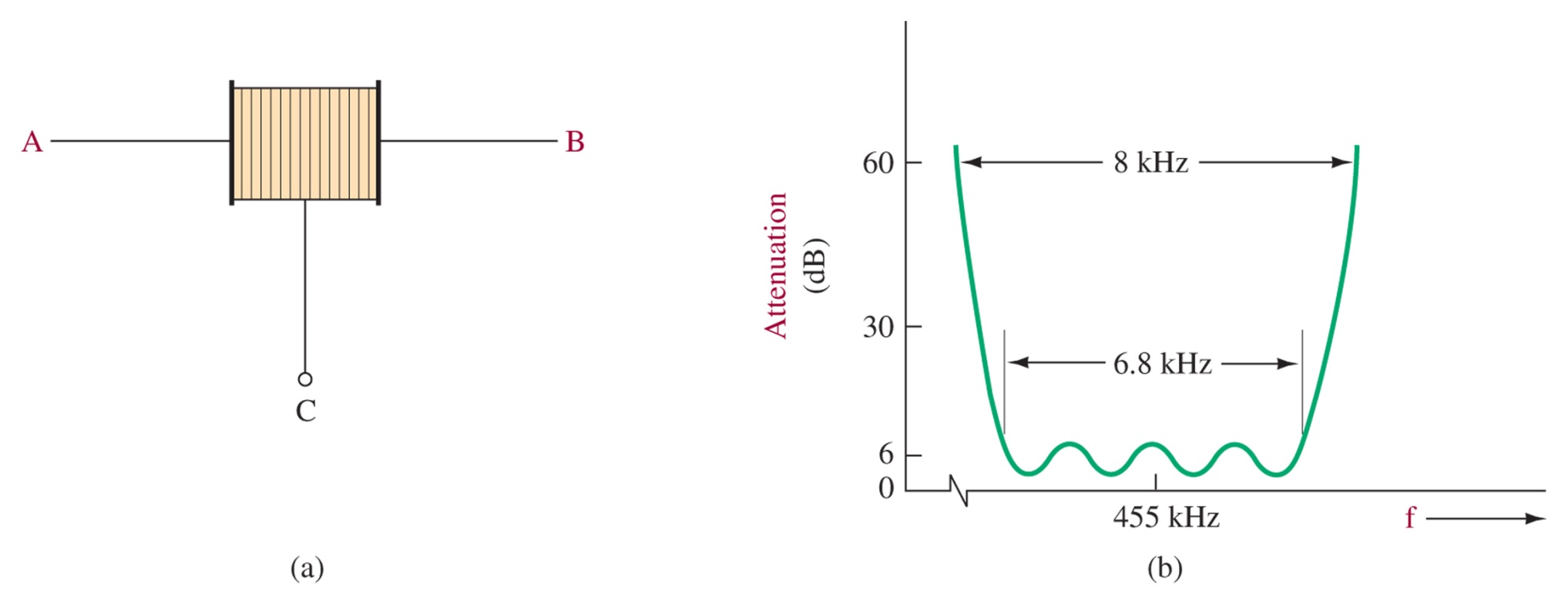 Ceramic filters are piezoelectric, lead zirconate-titanate, with Q up to 2000.
Cheaper, smaller, and more rugged than crystals.
Defined by shape factor and ripple amplitude as shown in (b)
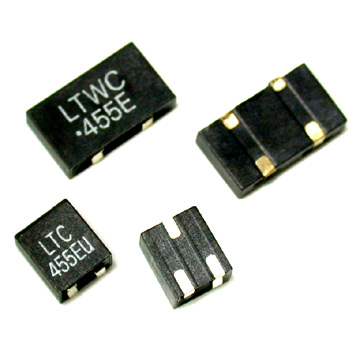 14
Fairfield U. -  R. Munden - EE350
2/9/2010
Figure 4-6   Mechanical filter.
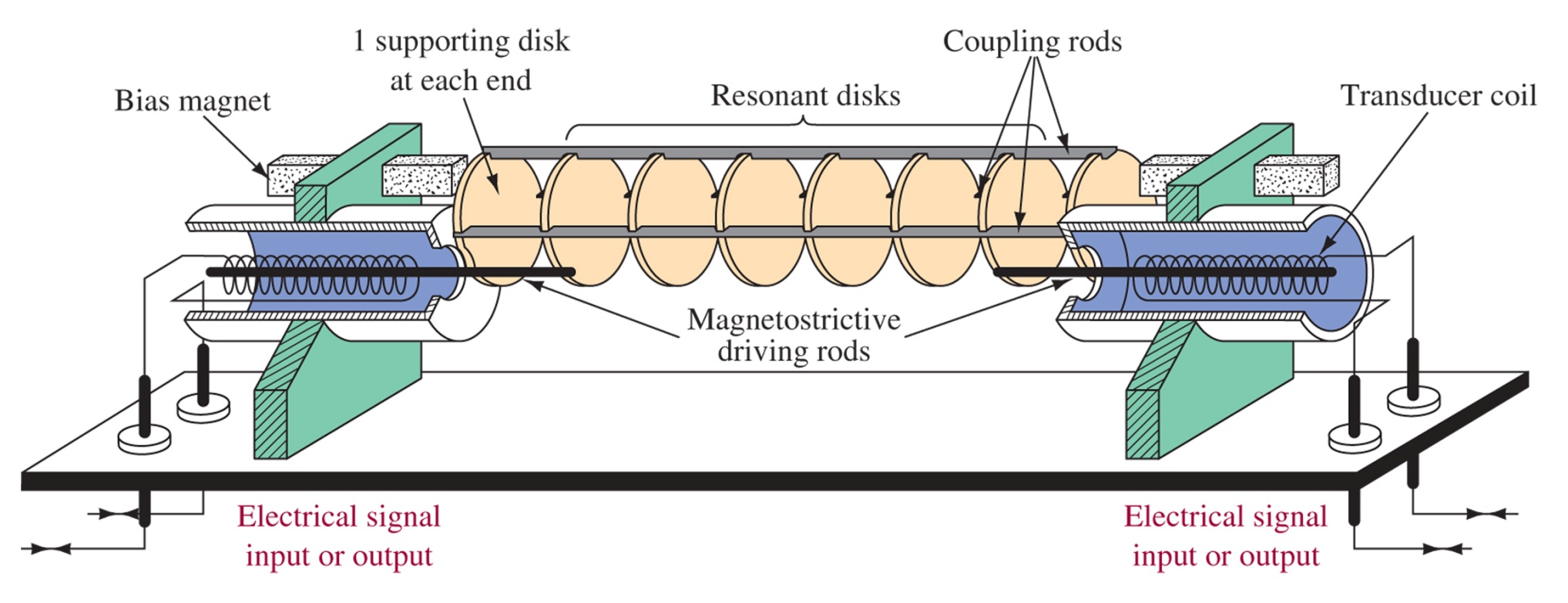 Filters with bandwidths between 0.5 and 35 kHz are possible by coupling the mechanical vibrations of tuned discs.
The disc tuning chooses the center frequency.
15
Fairfield U. -  R. Munden - EE350
2/9/2010
Figure 4-7   Electrical analogy of a mechanical filter.
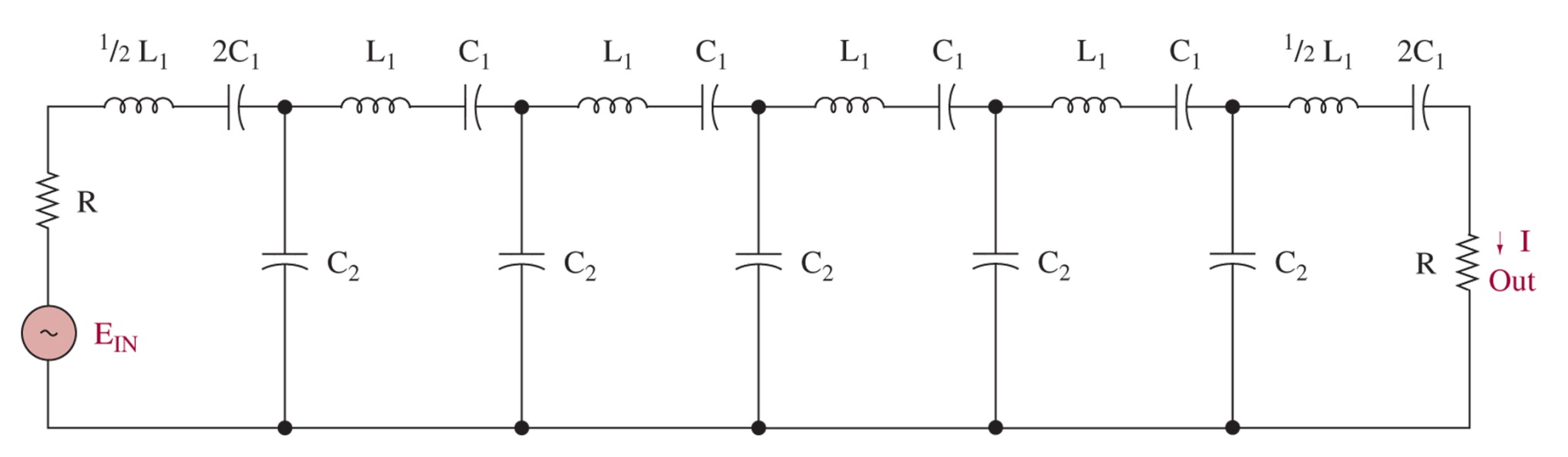 16
Fairfield U. -  R. Munden - EE350
2/9/2010
4-4 ssb transmitters
Generationd and transmission carried out in several steps
17
Fairfield U. -  R. Munden - EE350
2/9/2010
Figure 4-8   SSB transmitter block diagram.
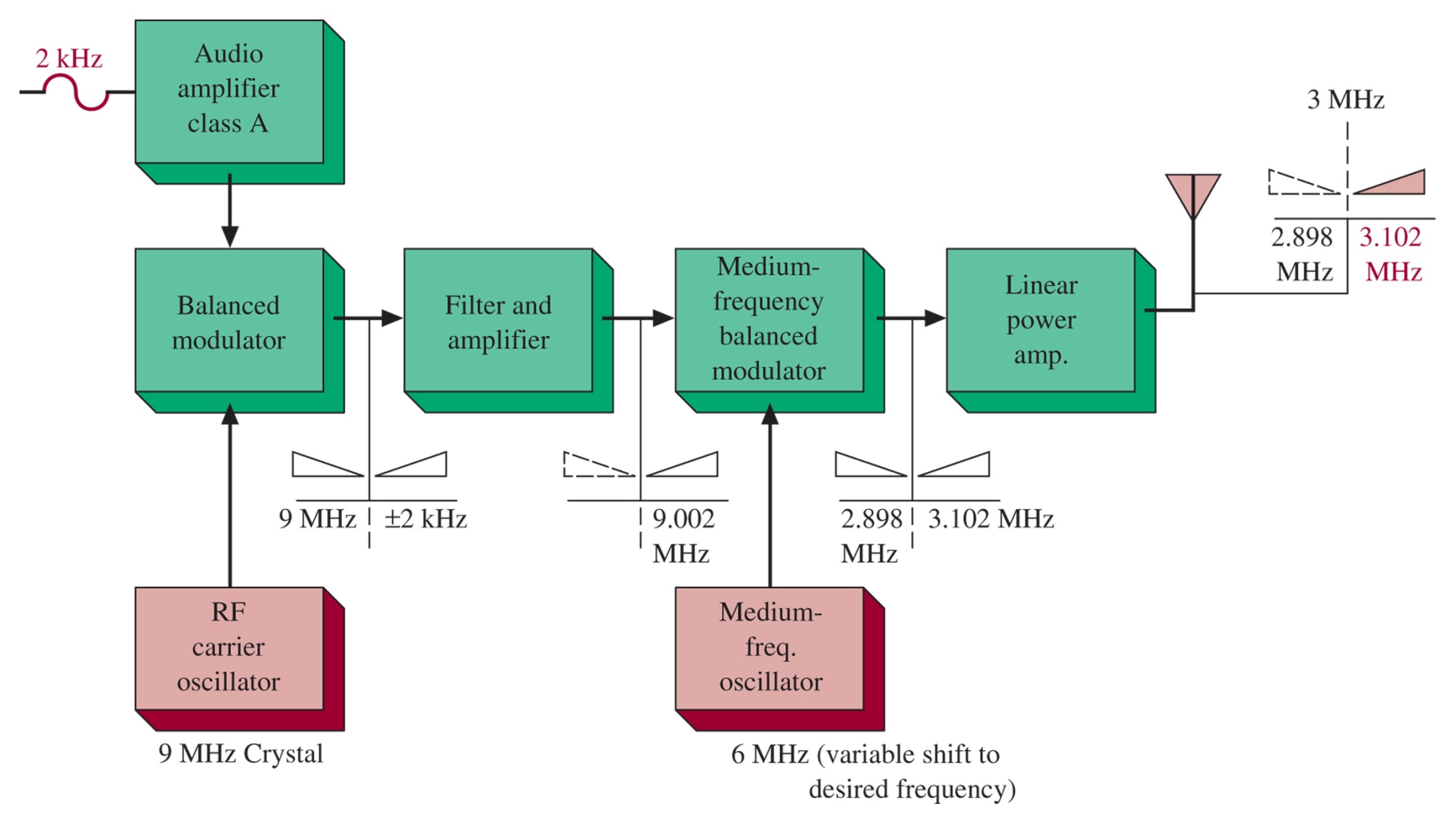 18
Fairfield U. -  R. Munden - EE350
2/9/2010
Figure 4-9   SSB generator-filter method. (From the ARRL Handbook, courtesy of the American Radio Relay League.)
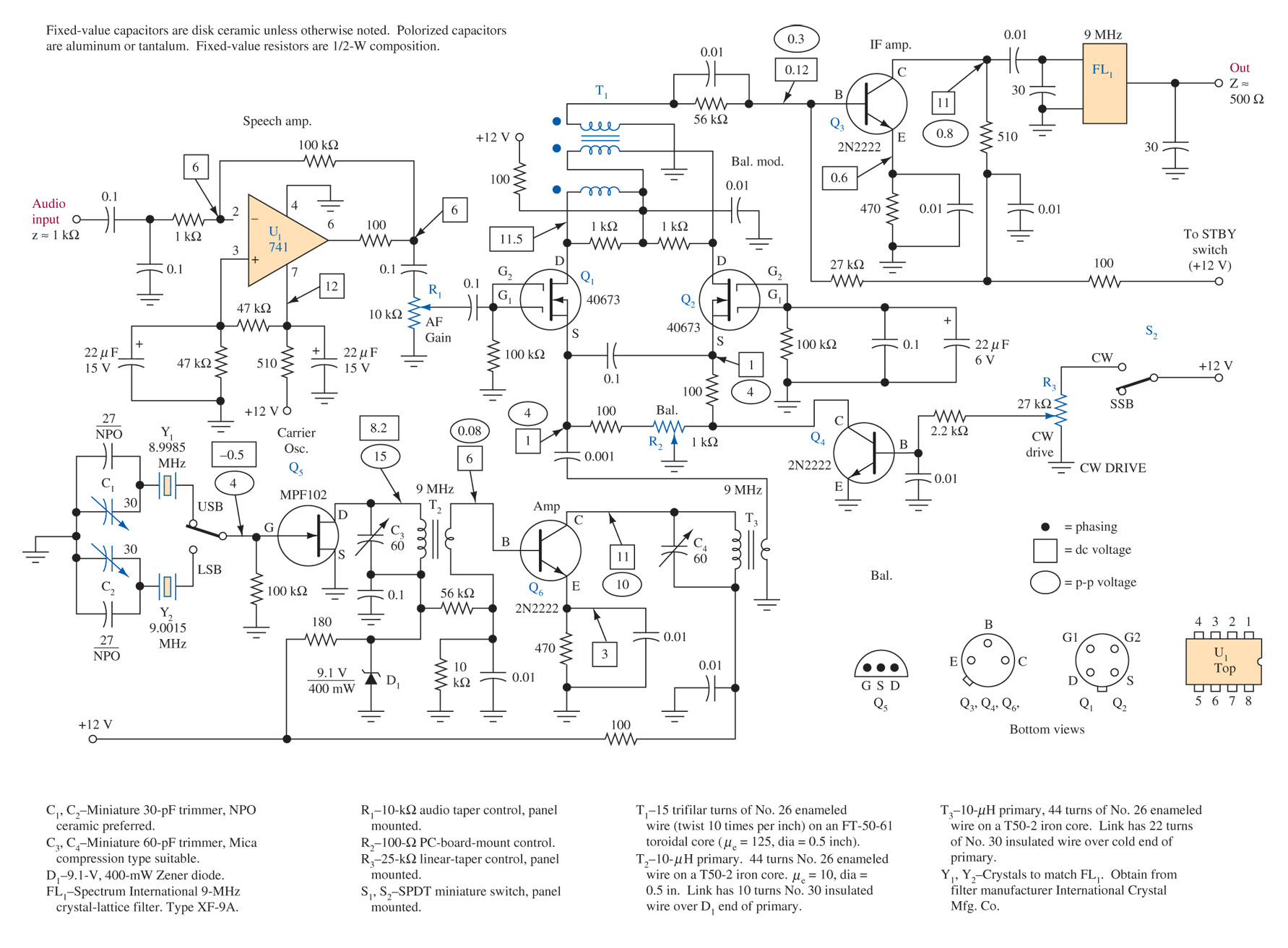 19
Fairfield U. -  R. Munden - EE350
2/9/2010
Figure 4-10   Phase-shift SSB generator.
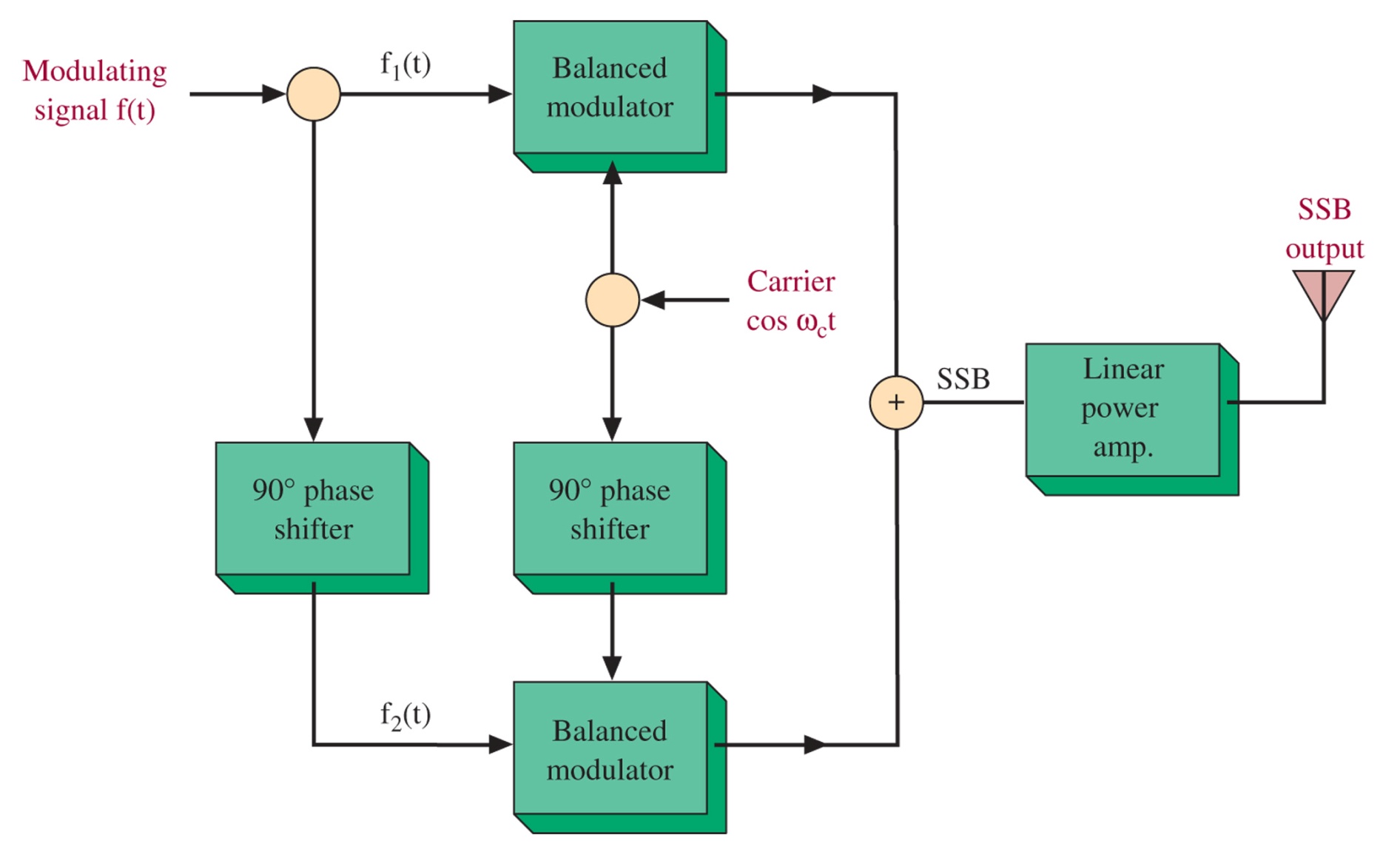 Easier switching between sidebands
SSB generation directly at transmission frequency, eliminating IF modulator
Lower intelligence frequencies can be used because high-Q filter is not necessary
More possible as new LIC circuits become common-place
20
Fairfield U. -  R. Munden - EE350
2/9/2010
Figure 4-11   Amplitude expandor circuit.
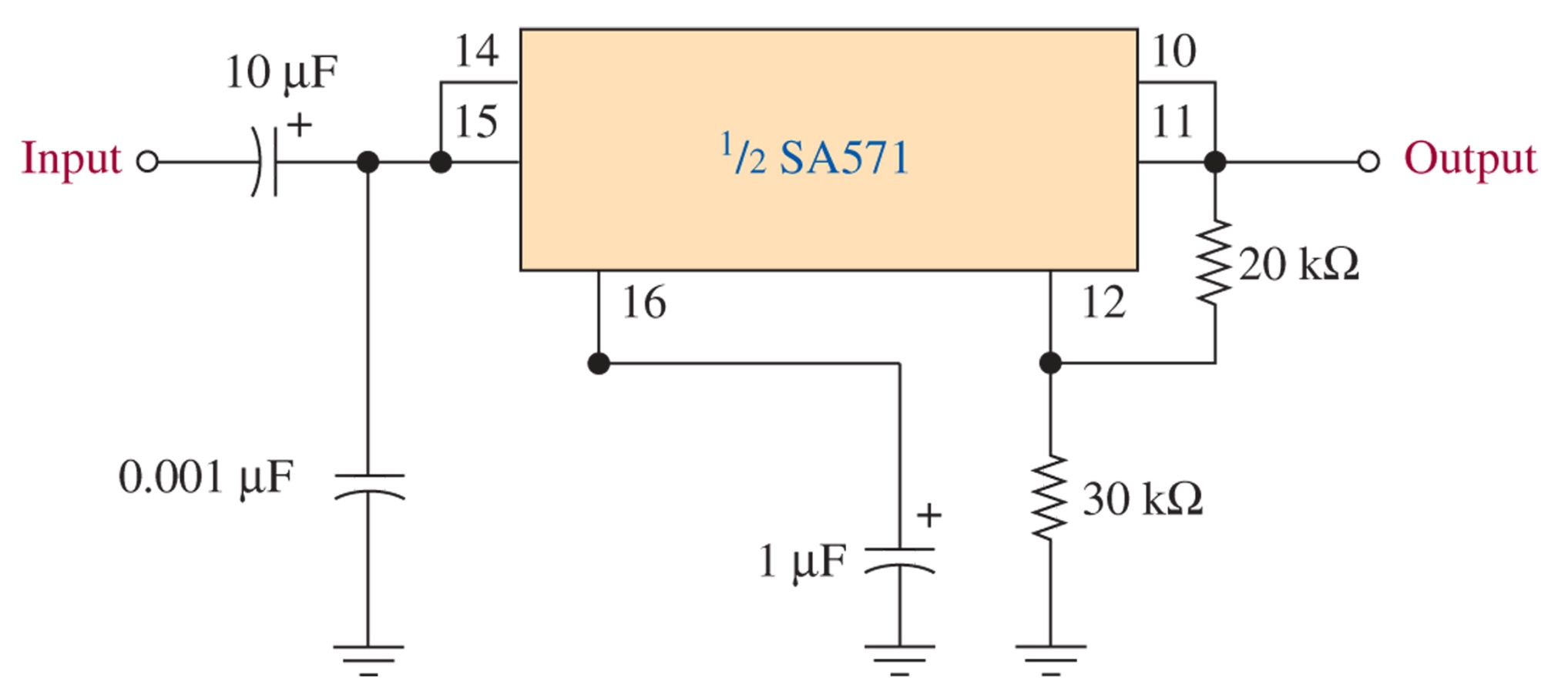 The amplitude expandor increases low level signals and decreases high level signals around 0-dBm, reducing the overall power used, while preserving low level signals
21
Fairfield U. -  R. Munden - EE350
2/9/2010
Figure 4-12   ACSSB signal.
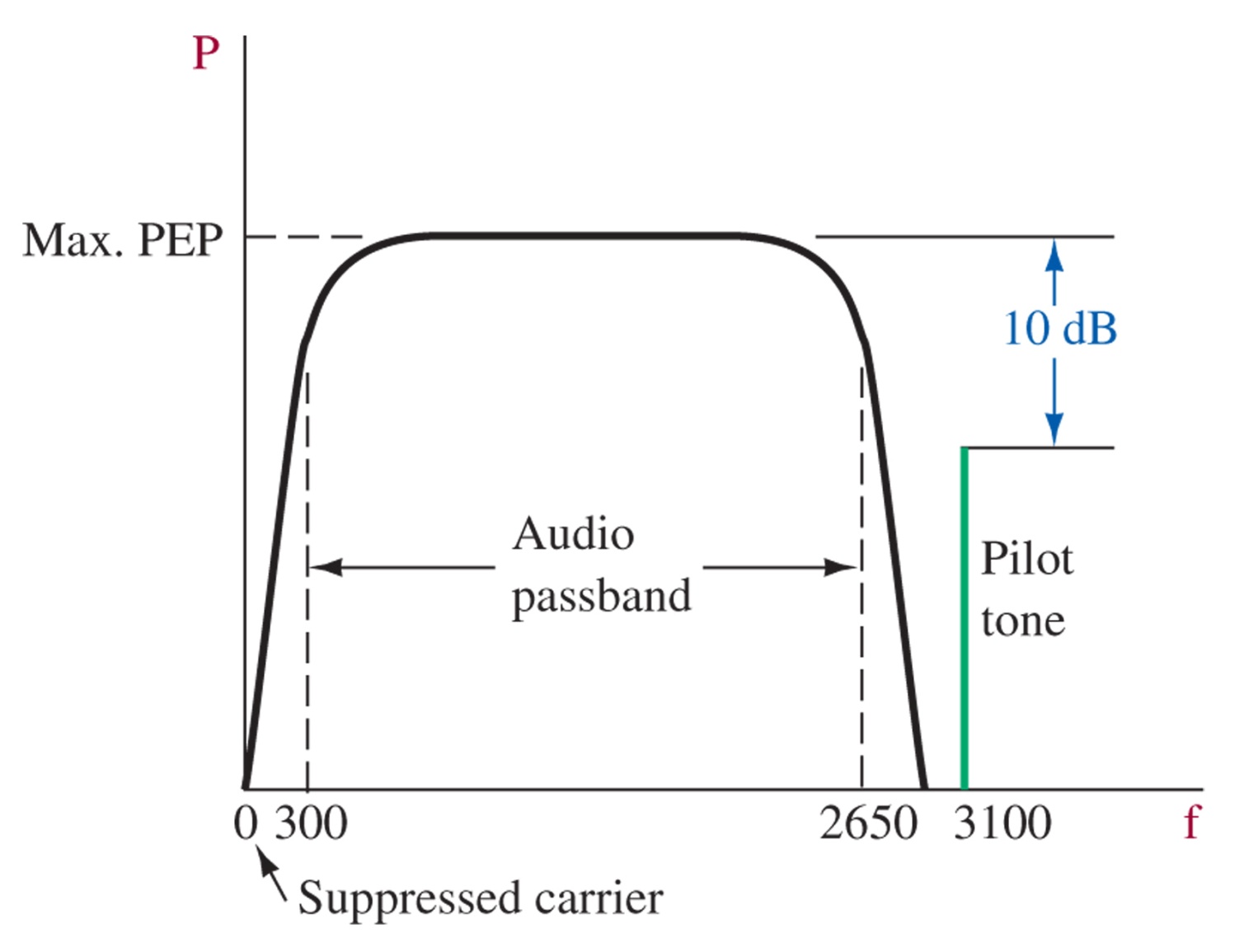 The pilot tone is used to lock reference oscillator via a PLL, and can be used for AGC
22
Fairfield U. -  R. Munden - EE350
2/9/2010
Figure 4-13   Linear power amplifier. (Courtesy of Microwaves and RF.)
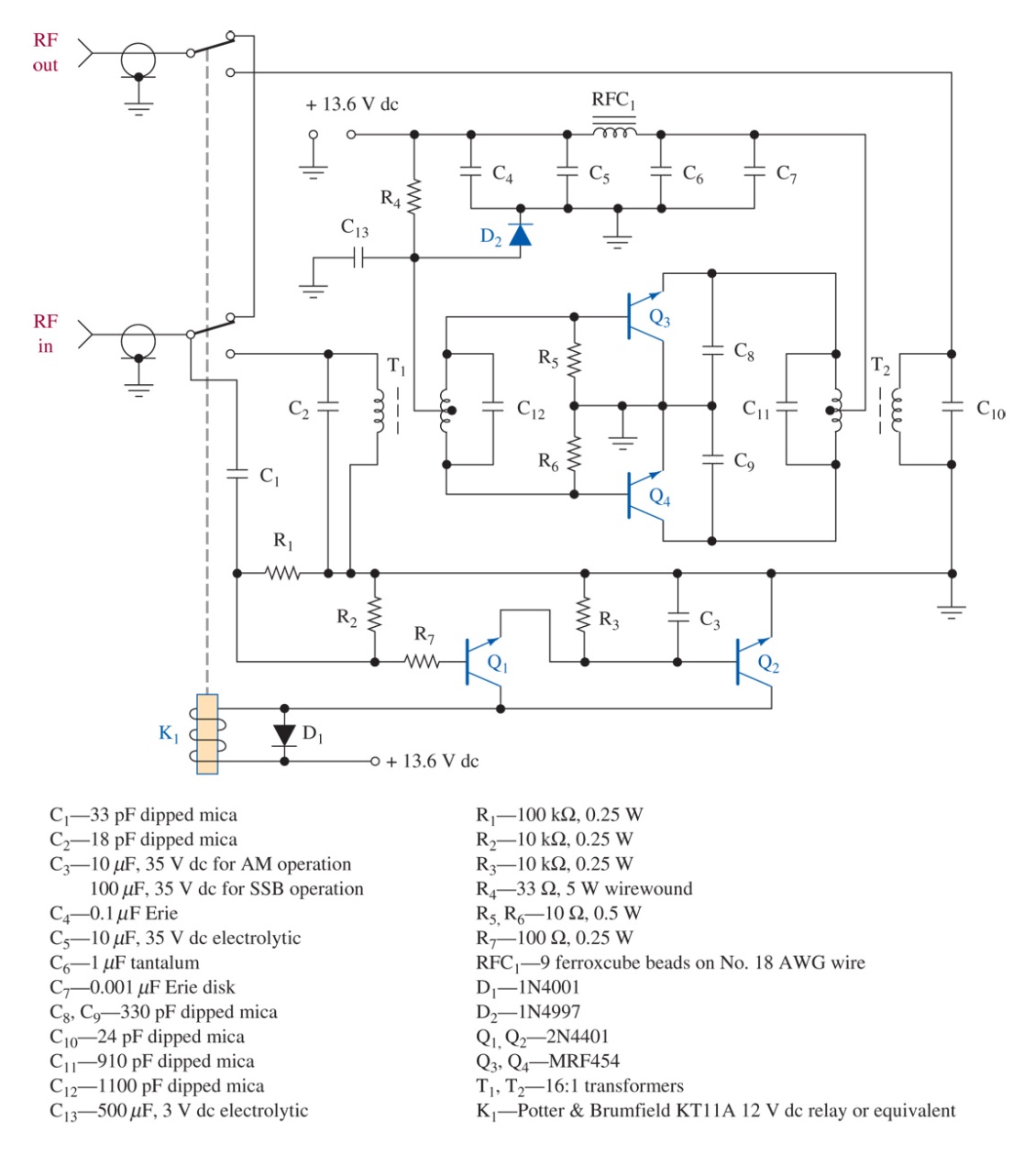 23
Fairfield U. -  R. Munden - EE350
2/9/2010
4-5 ssb demodulation
24
Fairfield U. -  R. Munden - EE350
2/9/2010
Figure 4-14   AM, DSB, and SSB waves from sinusoidal modulating signals.
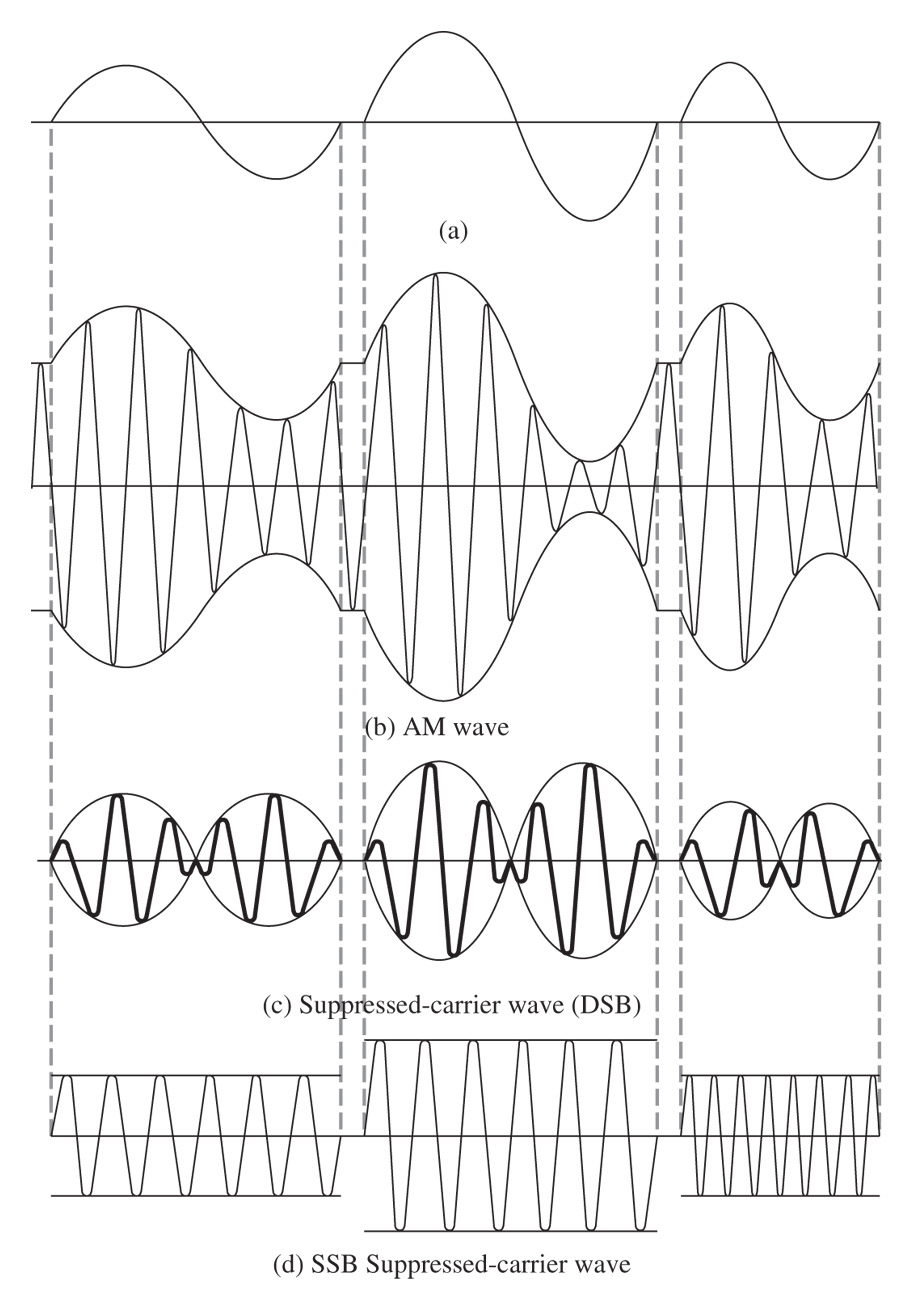 25
Fairfield U. -  R. Munden - EE350
2/9/2010
Figure 4-15   Mixer used as SSB demodulator.
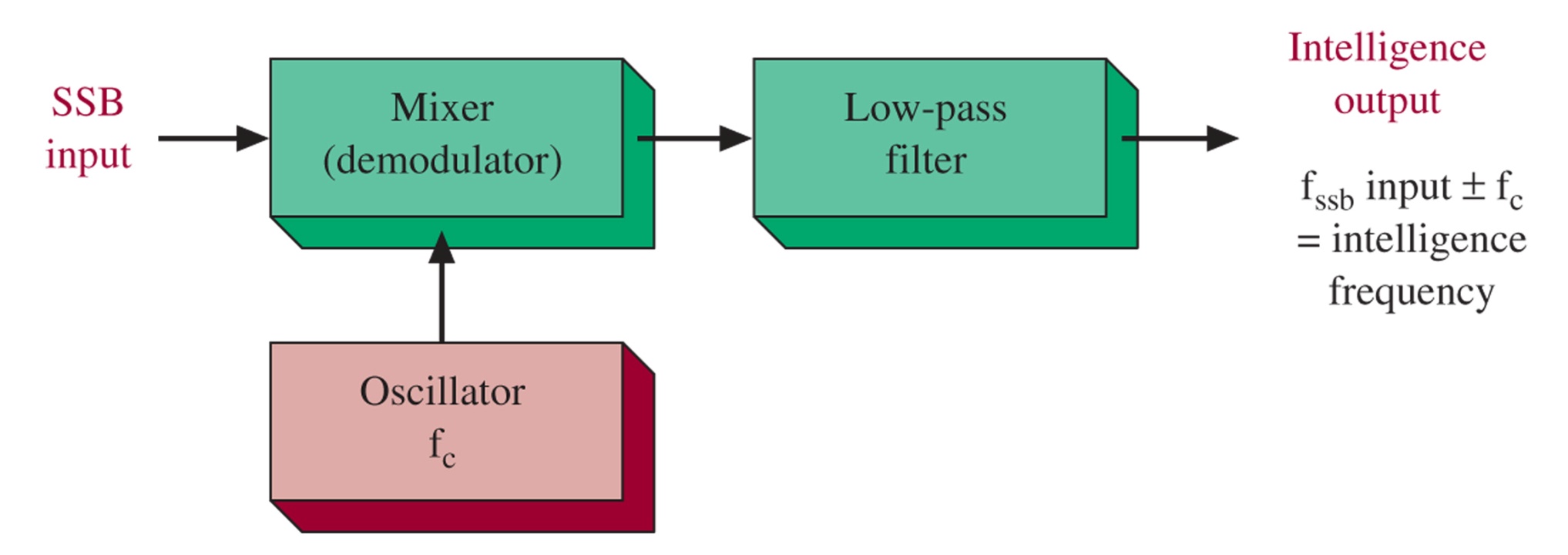 26
Fairfield U. -  R. Munden - EE350
2/9/2010
Figure 4-16   SL640C SSB detector.
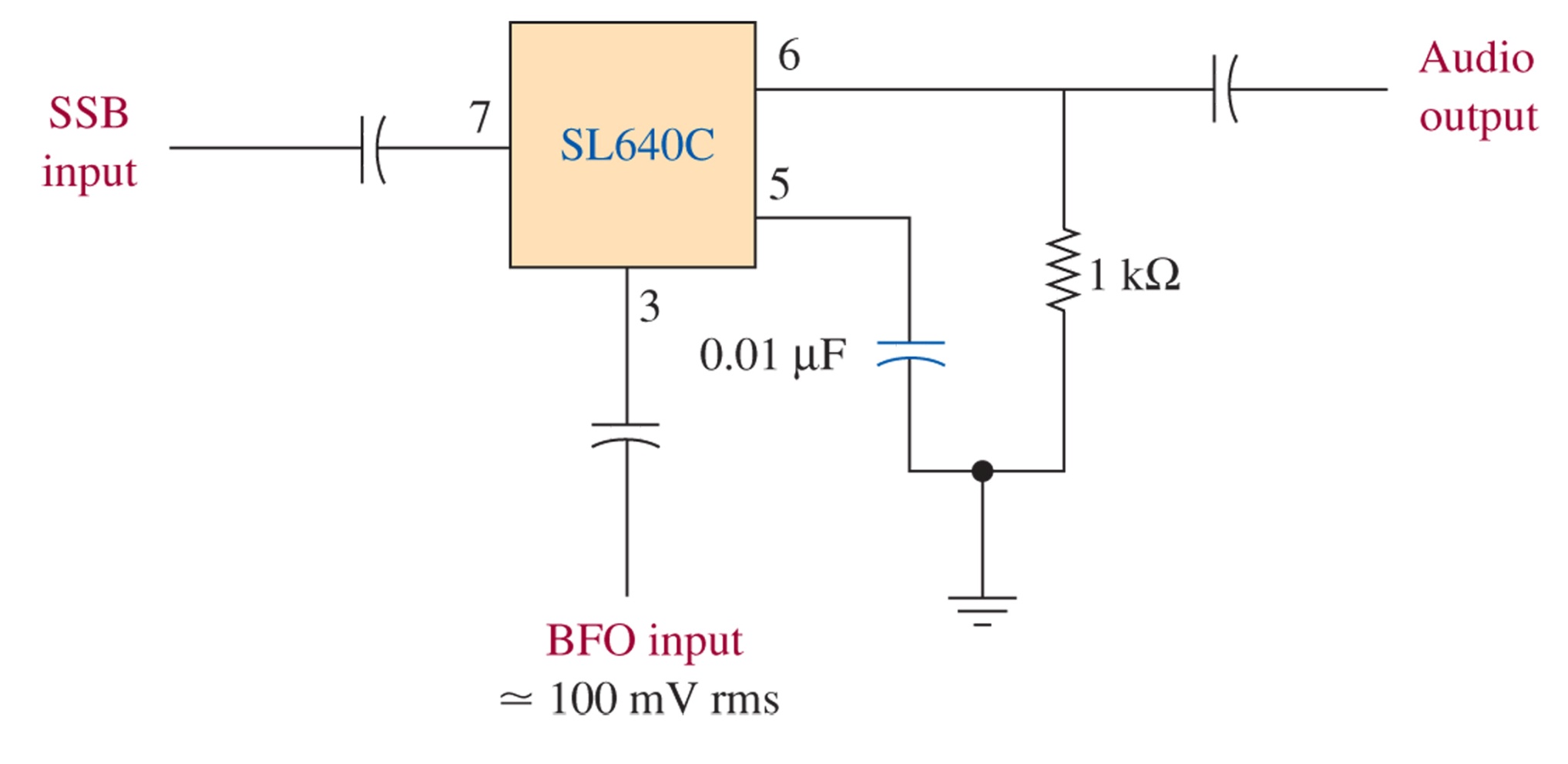 27
Fairfield U. -  R. Munden - EE350
2/9/2010
4-6 ssb receivers
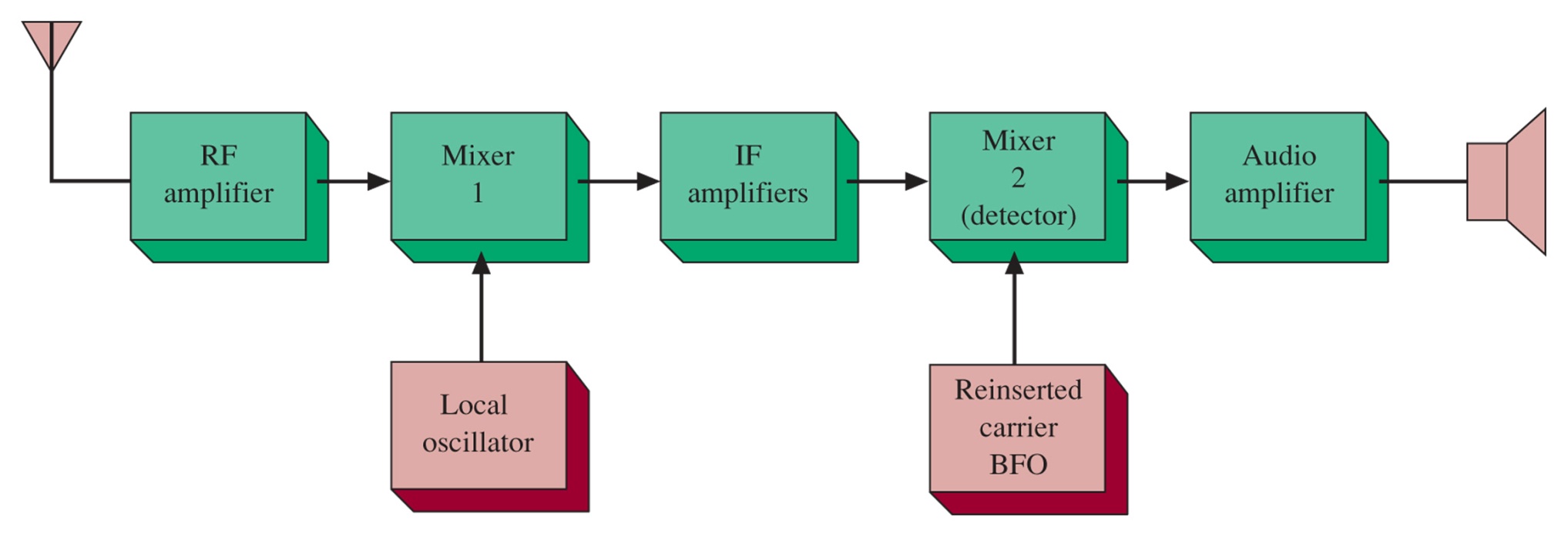 Figure 4-17   SSB receiver block diagram.
28
Fairfield U. -  R. Munden - EE350
2/9/2010
Figure 4-18   SSB receiver. (From the ARRL Handbook, courtesy of the American Radio Relay League.)
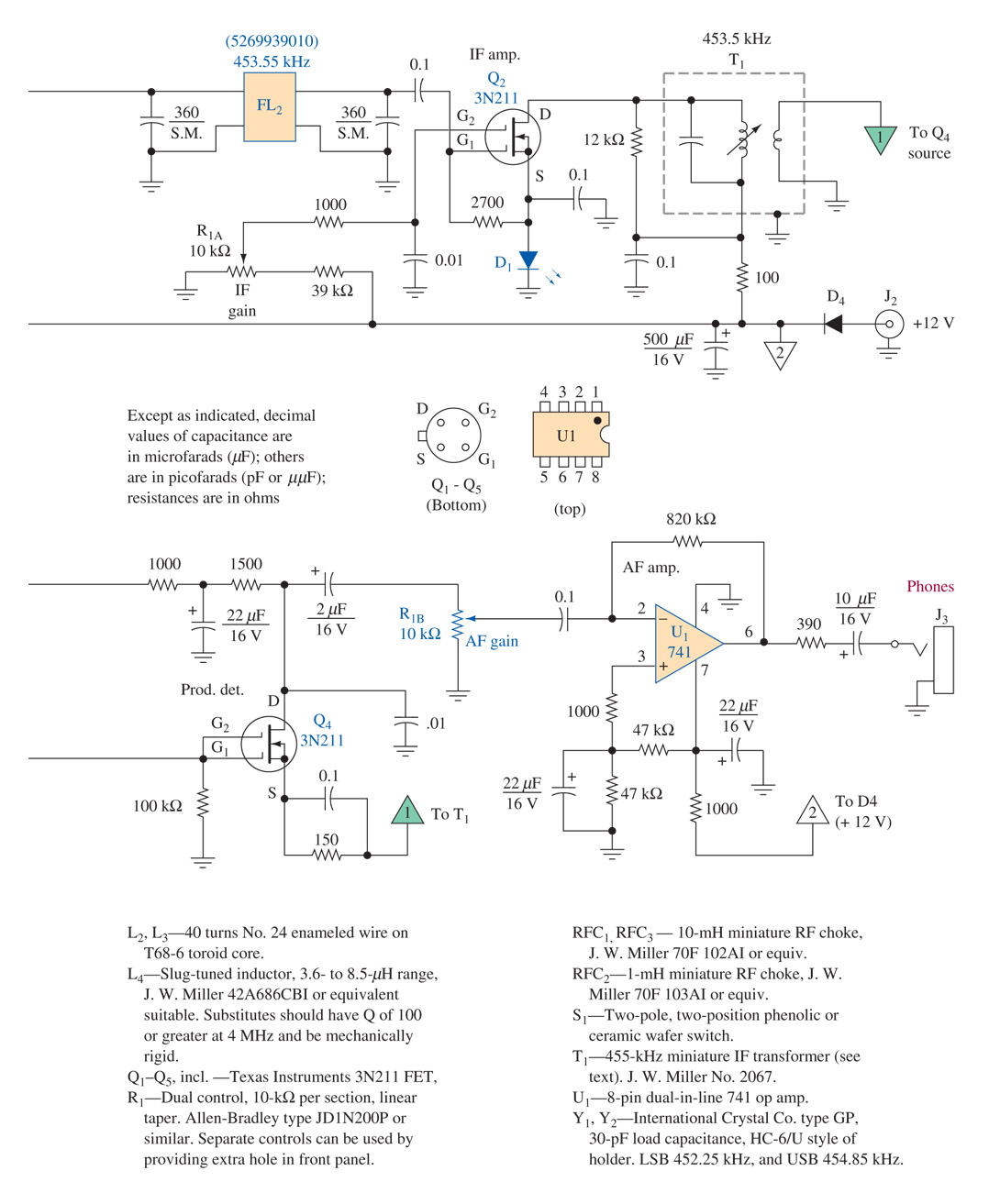 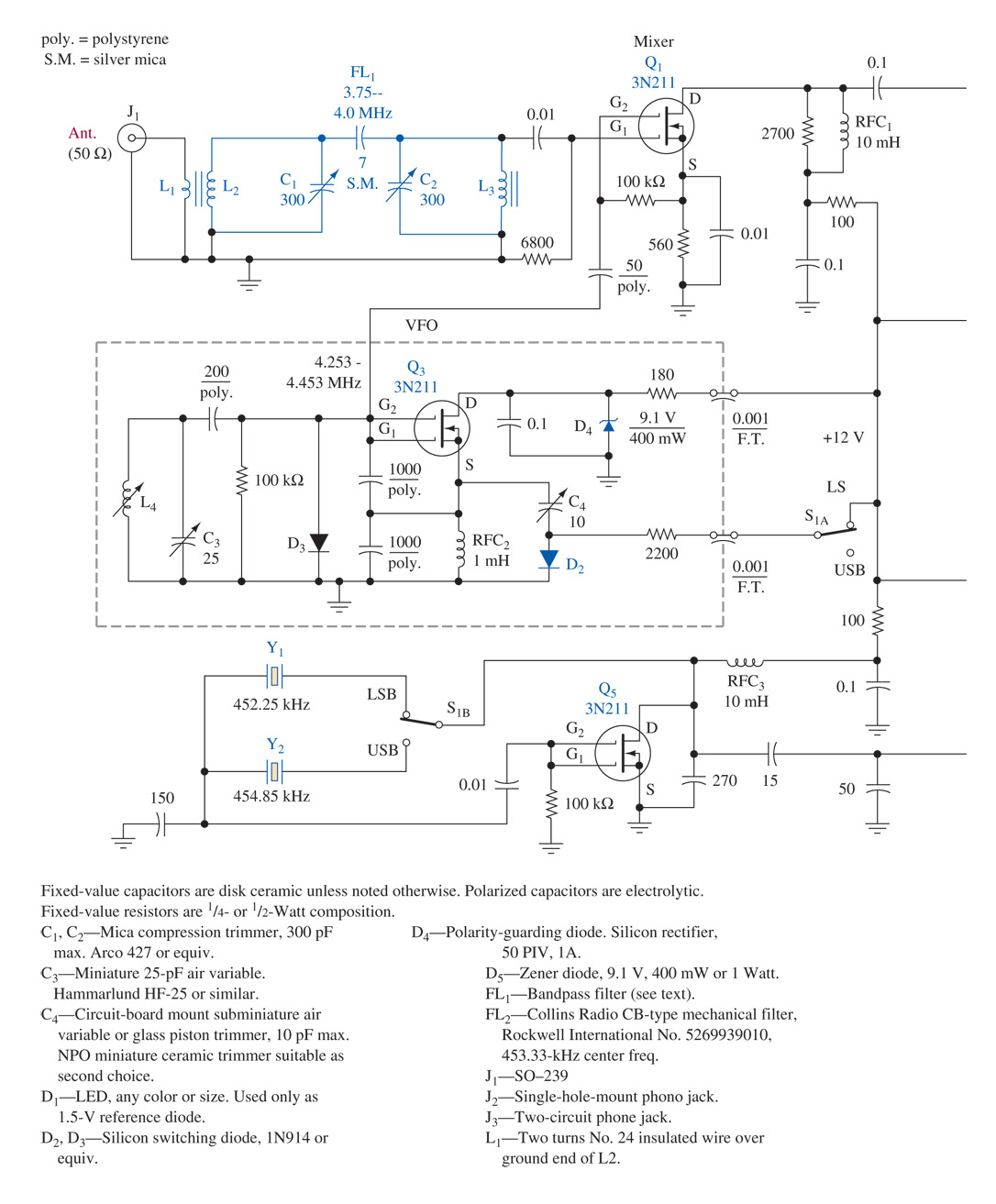 29
Fairfield U. -  R. Munden - EE350
2/9/2010
Figure 4-18 (continued)   SSB receiver. (From the ARRL Handbook, courtesy of the American Radio Relay League.)
30
Fairfield U. -  R. Munden - EE350
2/9/2010
4-7 troubleshooting
31
Fairfield U. -  R. Munden - EE350
2/9/2010
Figure 4-19   Balanced modulator.
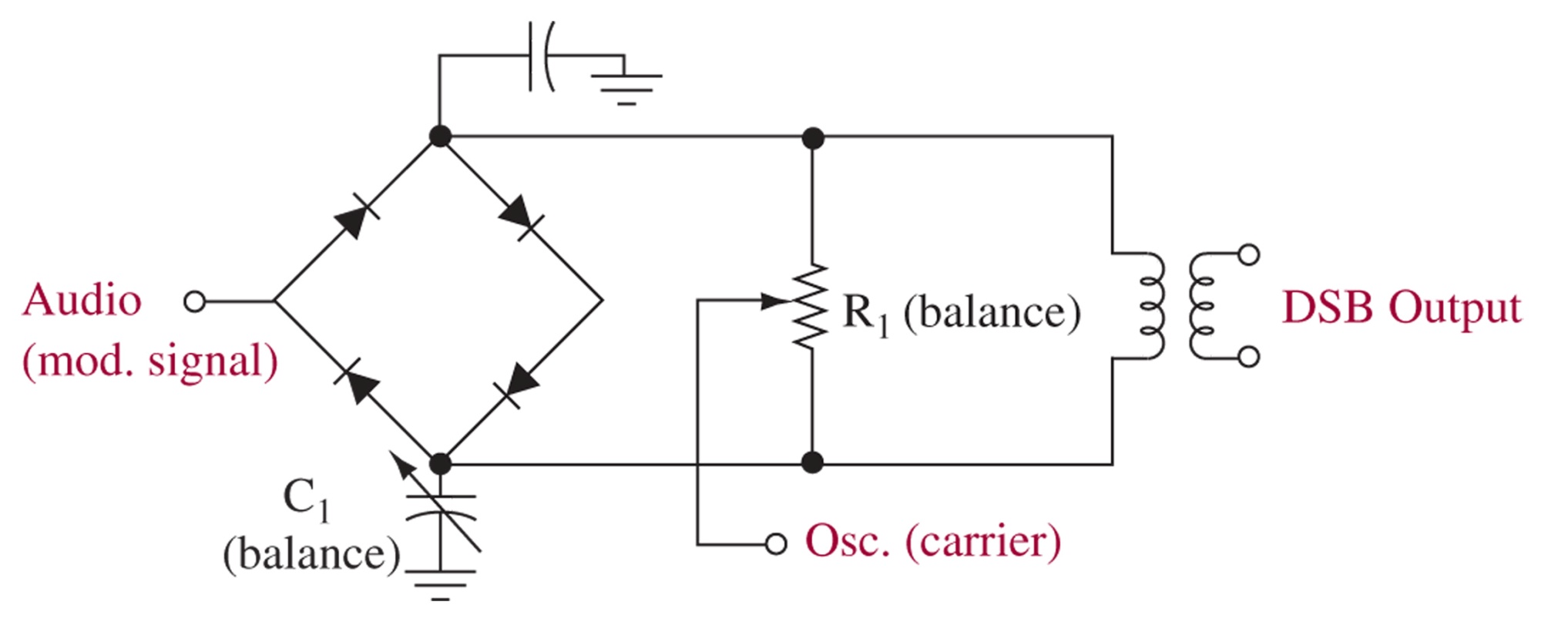 32
Fairfield U. -  R. Munden - EE350
2/9/2010
Figure 4-20   Checking for carrier leakthrough with an oscilloscope.
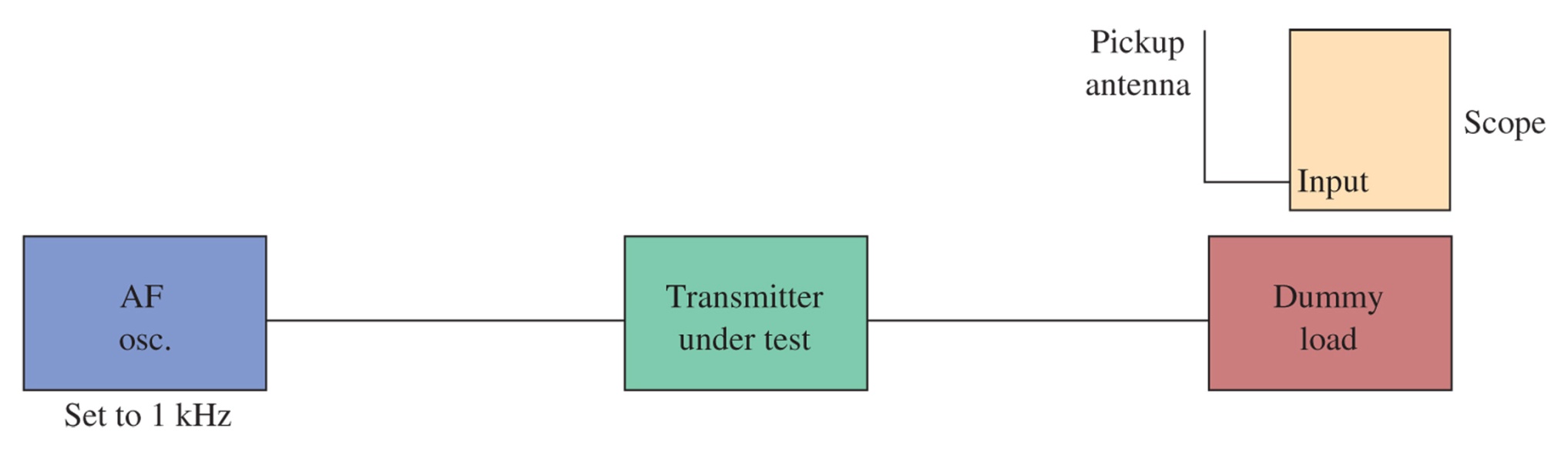 33
Fairfield U. -  R. Munden - EE350
2/9/2010
Figure 4-21   Single-sideband signal with and without carrier leakthrough.
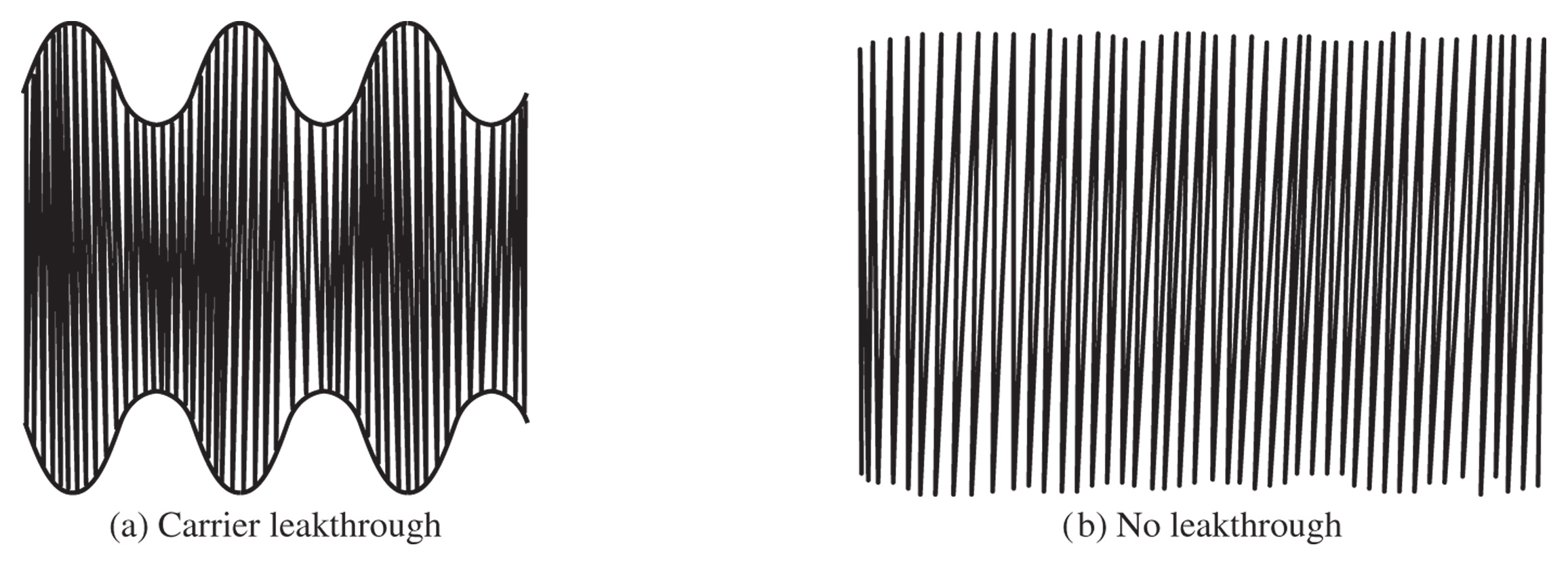 34
Fairfield U. -  R. Munden - EE350
2/9/2010
Figure 4-22   Checking carrier suppression with a spectrum analyzer.
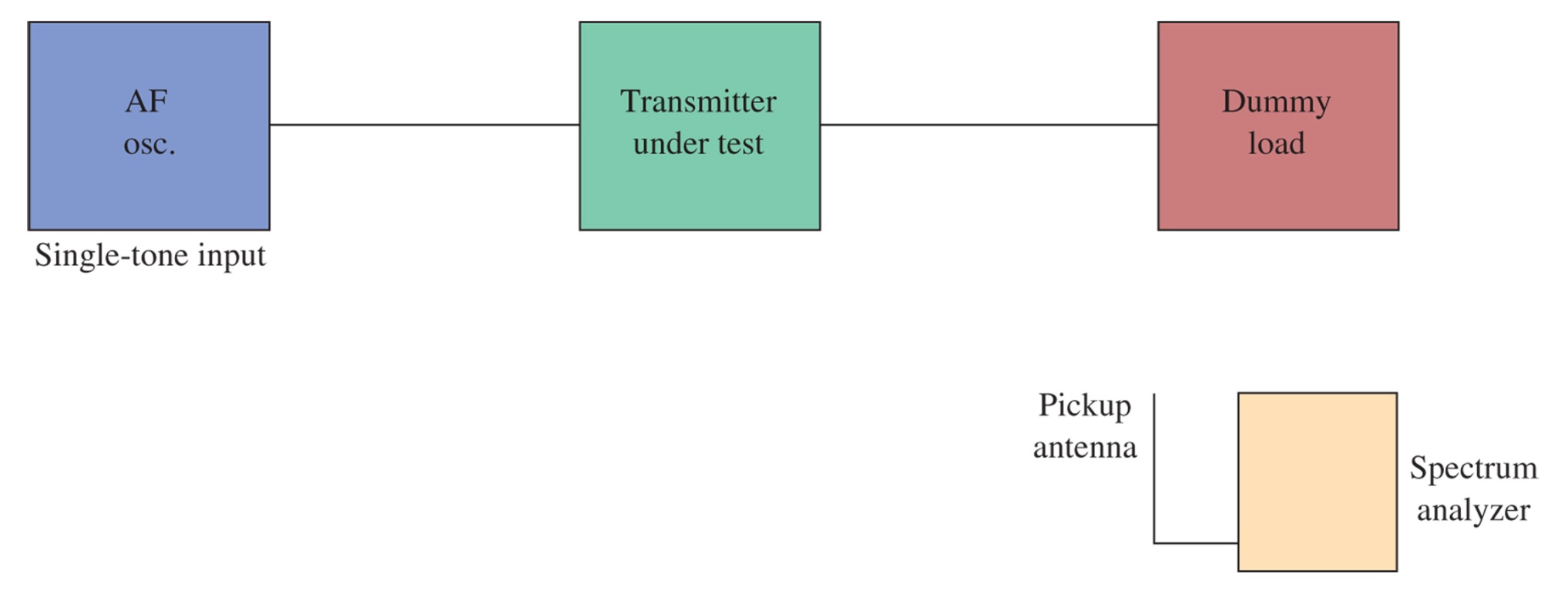 35
Fairfield U. -  R. Munden - EE350
2/9/2010
Figure 4-23   Carrier suppression as seen on a spectrum analyzer.
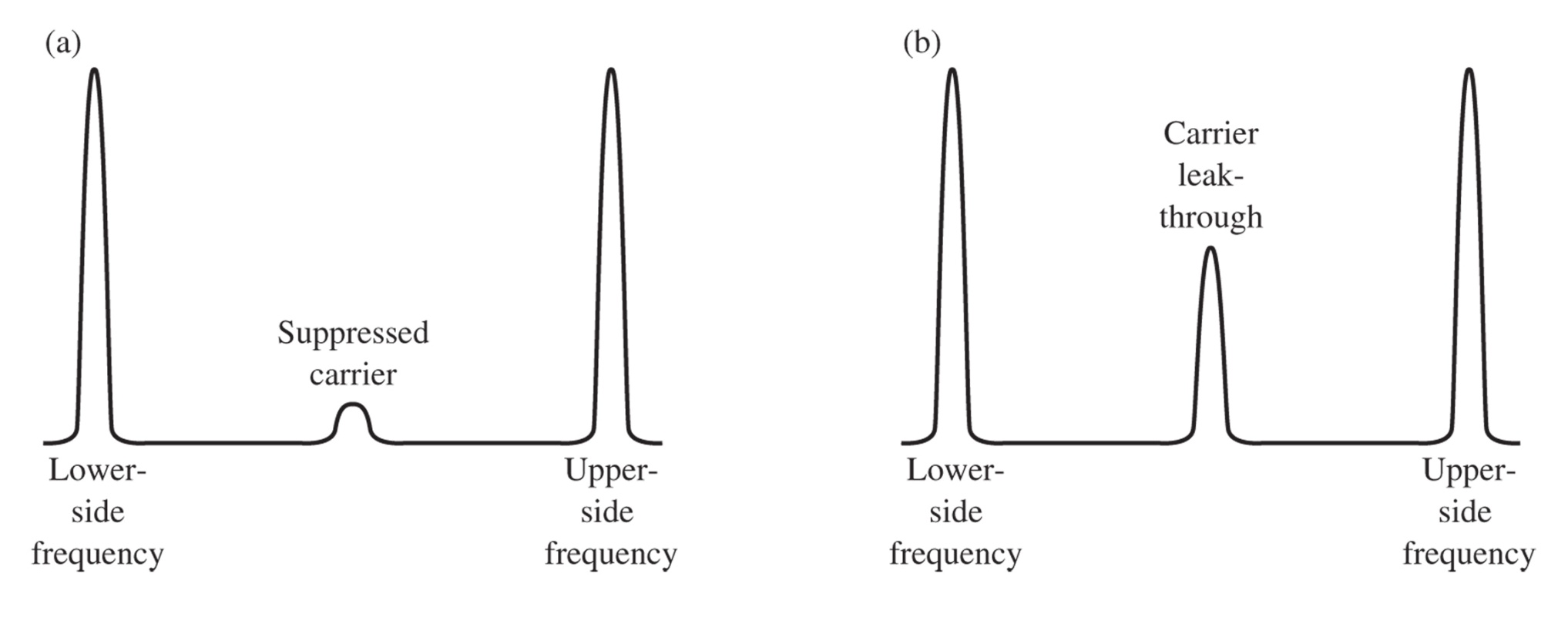 36
Fairfield U. -  R. Munden - EE350
2/9/2010
Figure 4-24   Filter testing.
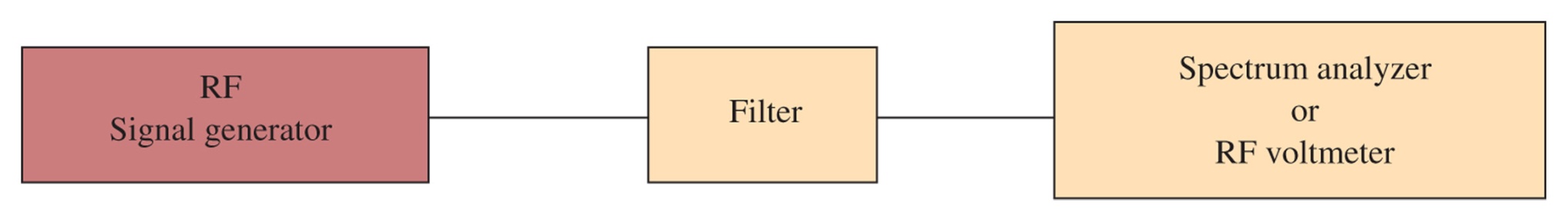 37
Fairfield U. -  R. Munden - EE350
2/9/2010
Figure 4-25   Two-tone test.
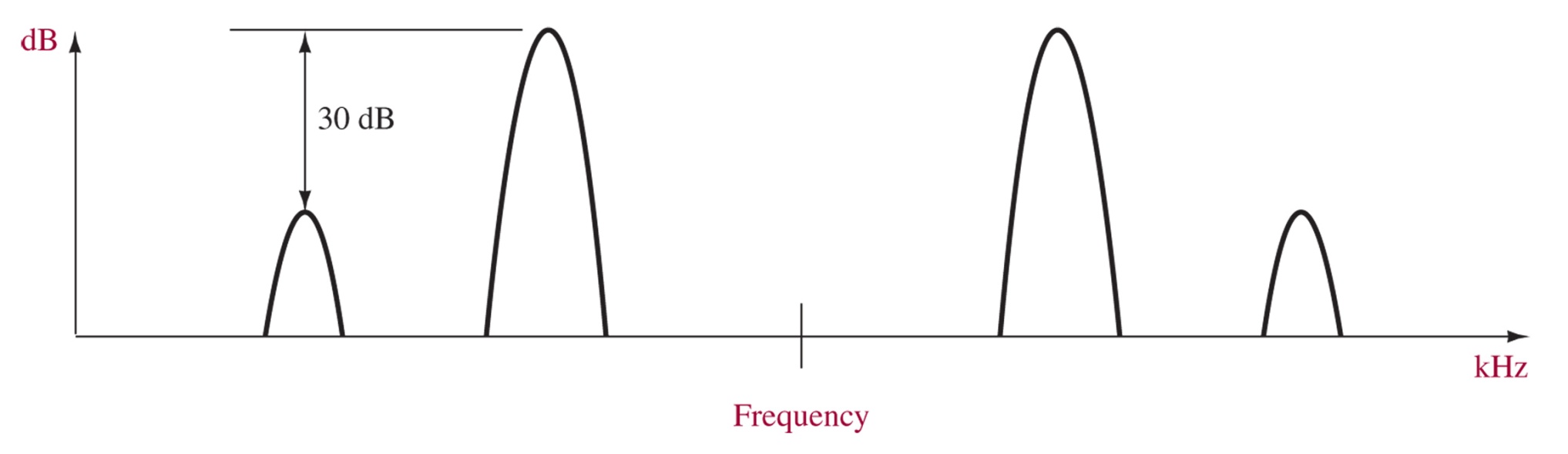 38
Fairfield U. -  R. Munden - EE350
2/9/2010
Figure 4-26   SSB receiver block diagram.
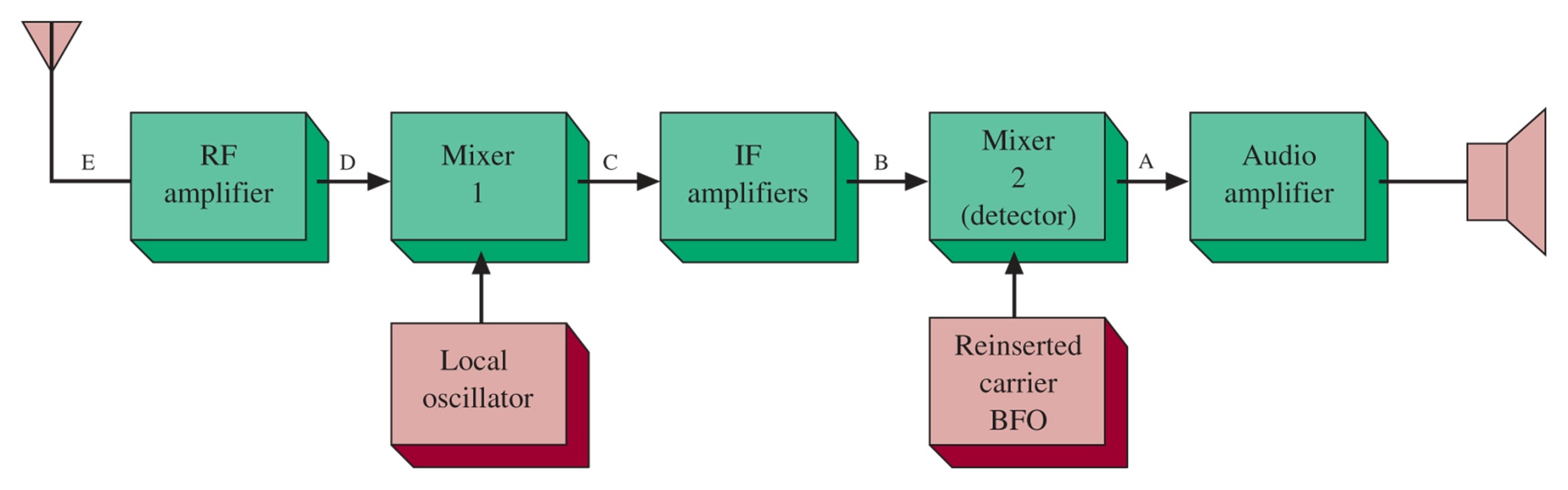 39
Fairfield U. -  R. Munden - EE350
2/9/2010
4-8 troubleshooting with multisim
40
Fairfield U. -  R. Munden - EE350
2/9/2010
Figure 4-27   A multiplier plus SSB filter as implemented with Electronics WorkbenchTM  Multisim.
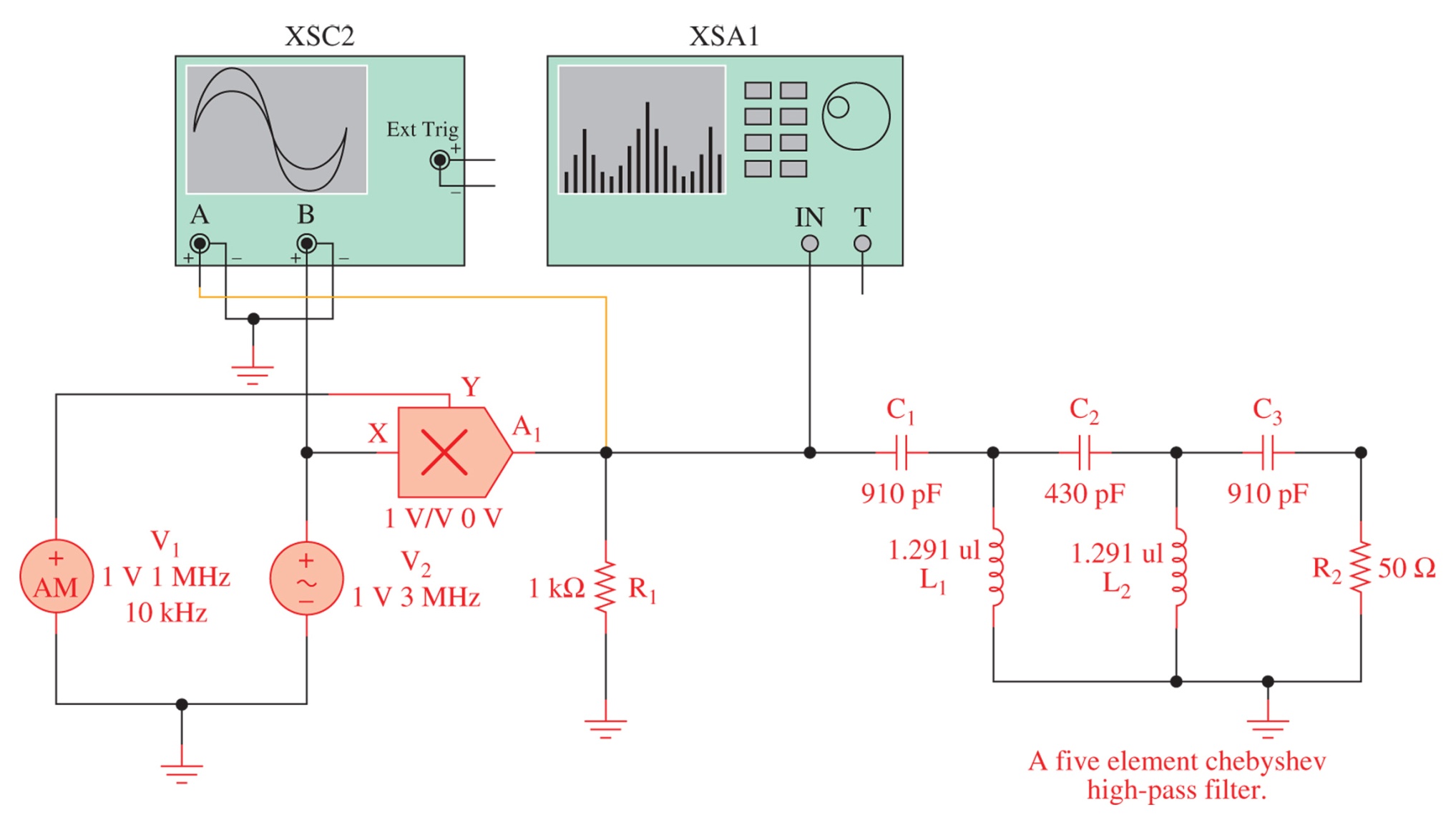 41
Fairfield U. -  R. Munden - EE350
2/9/2010
Figure 4-28   The double-sideband output spectrum for the multiplier circuit.
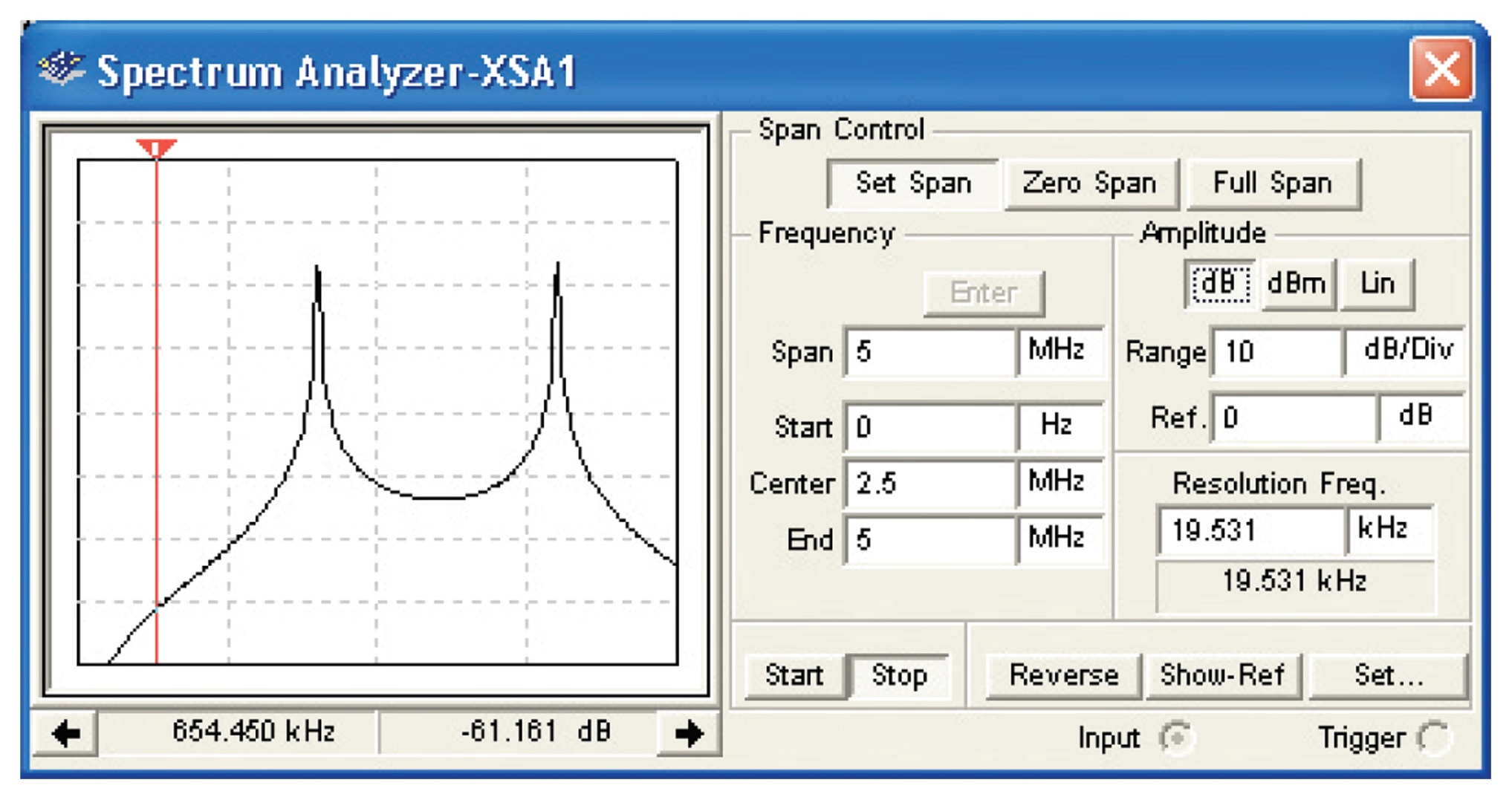 42
Fairfield U. -  R. Munden - EE350
2/9/2010
Figure 4-29   The multiplier circuit with the lower sideband removed.
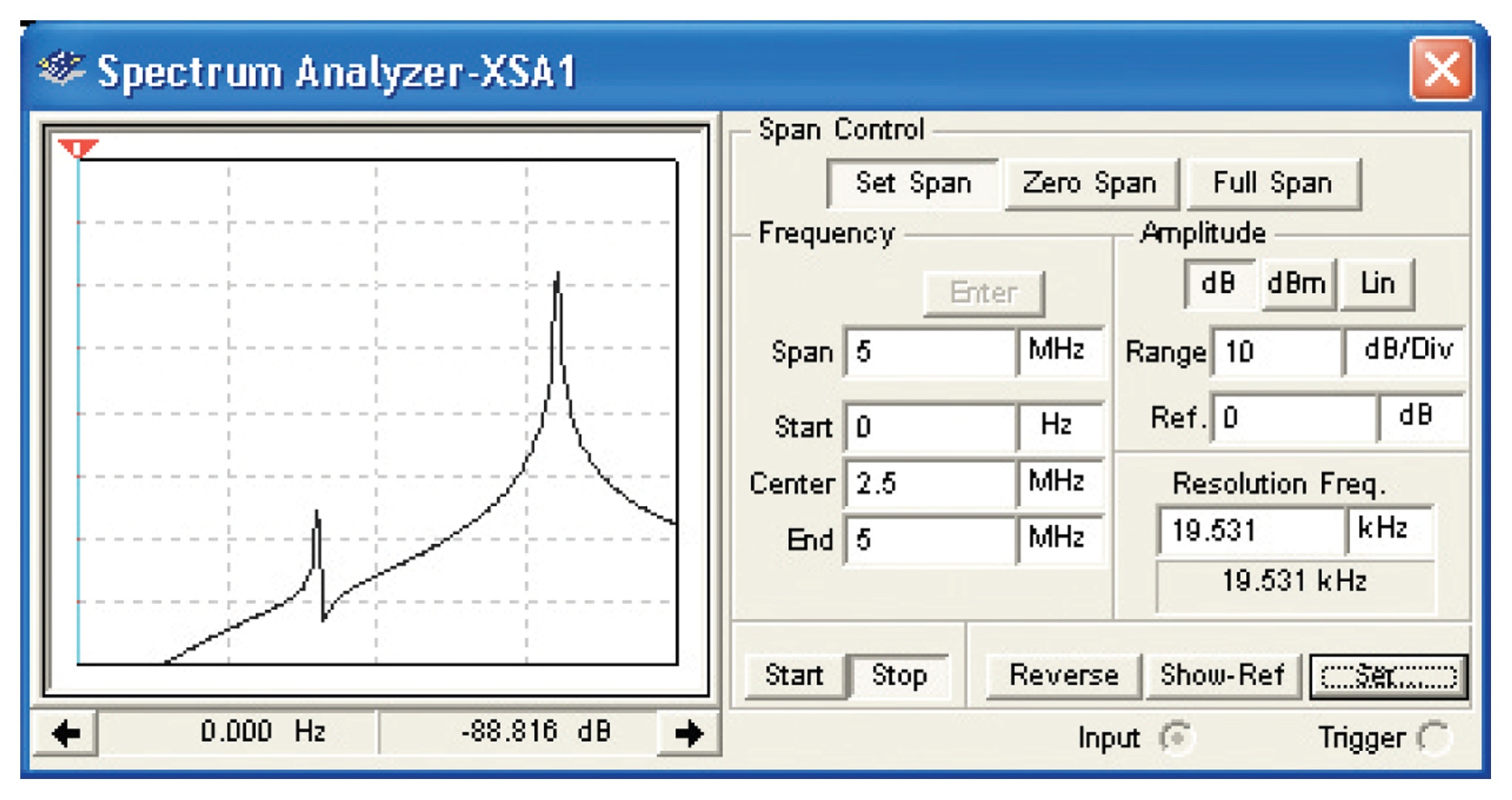 43
Fairfield U. -  R. Munden - EE350
2/9/2010